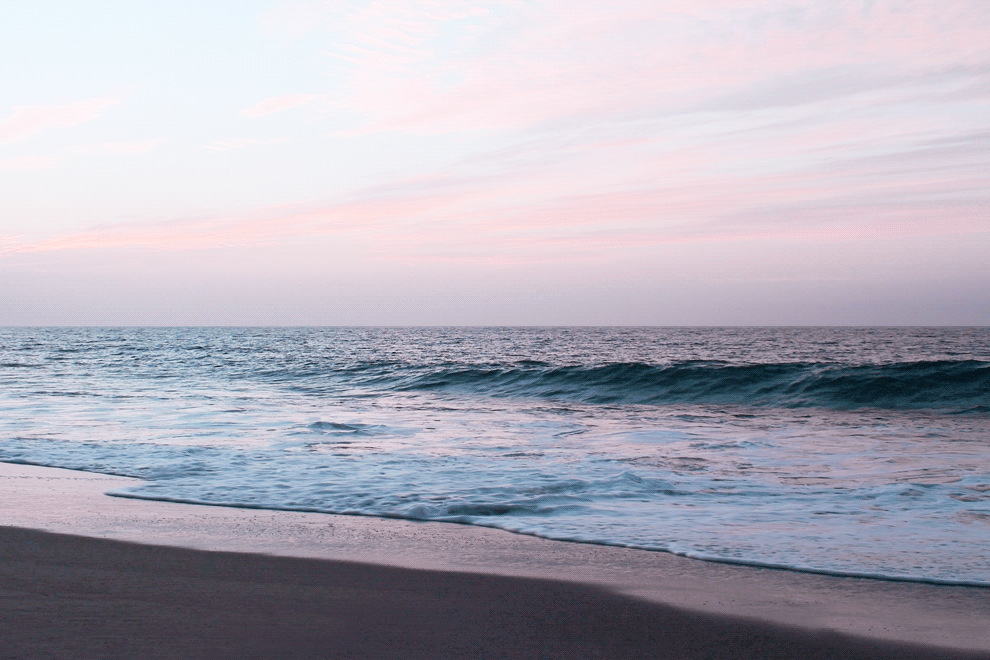 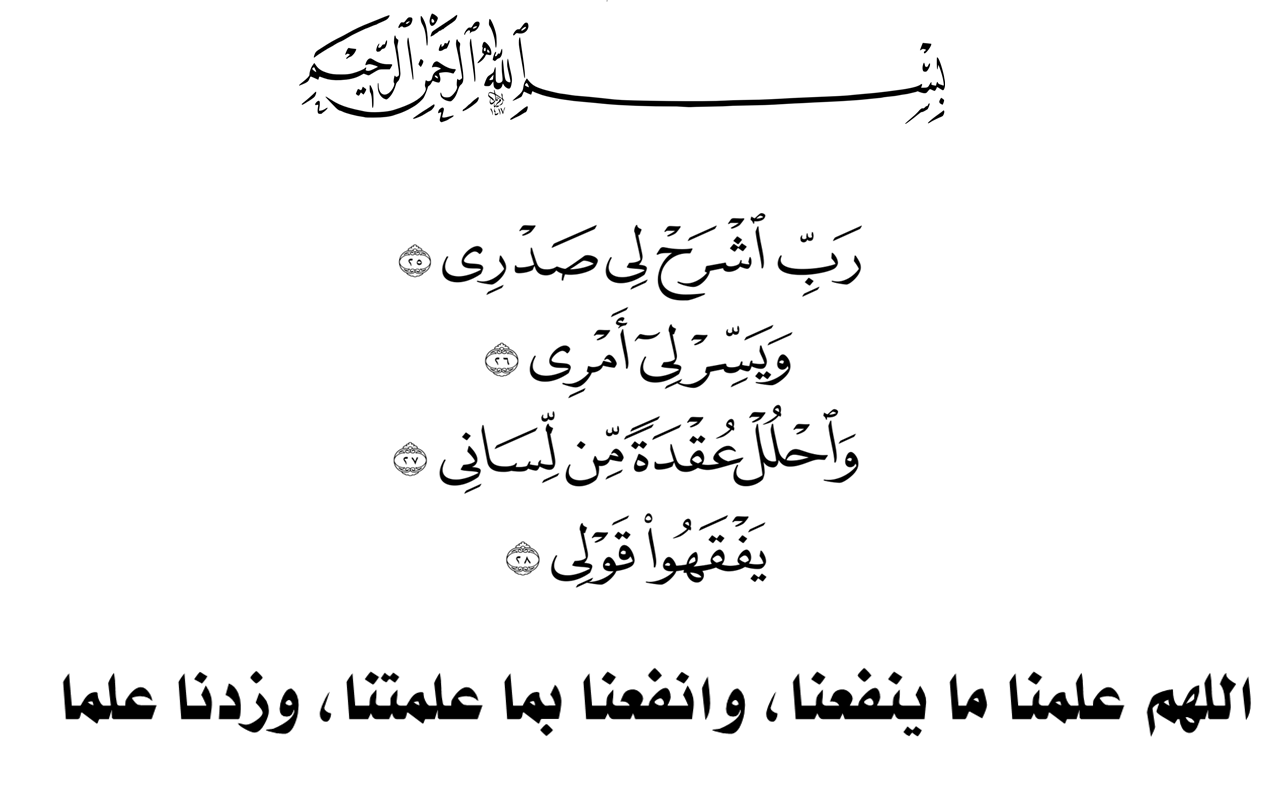 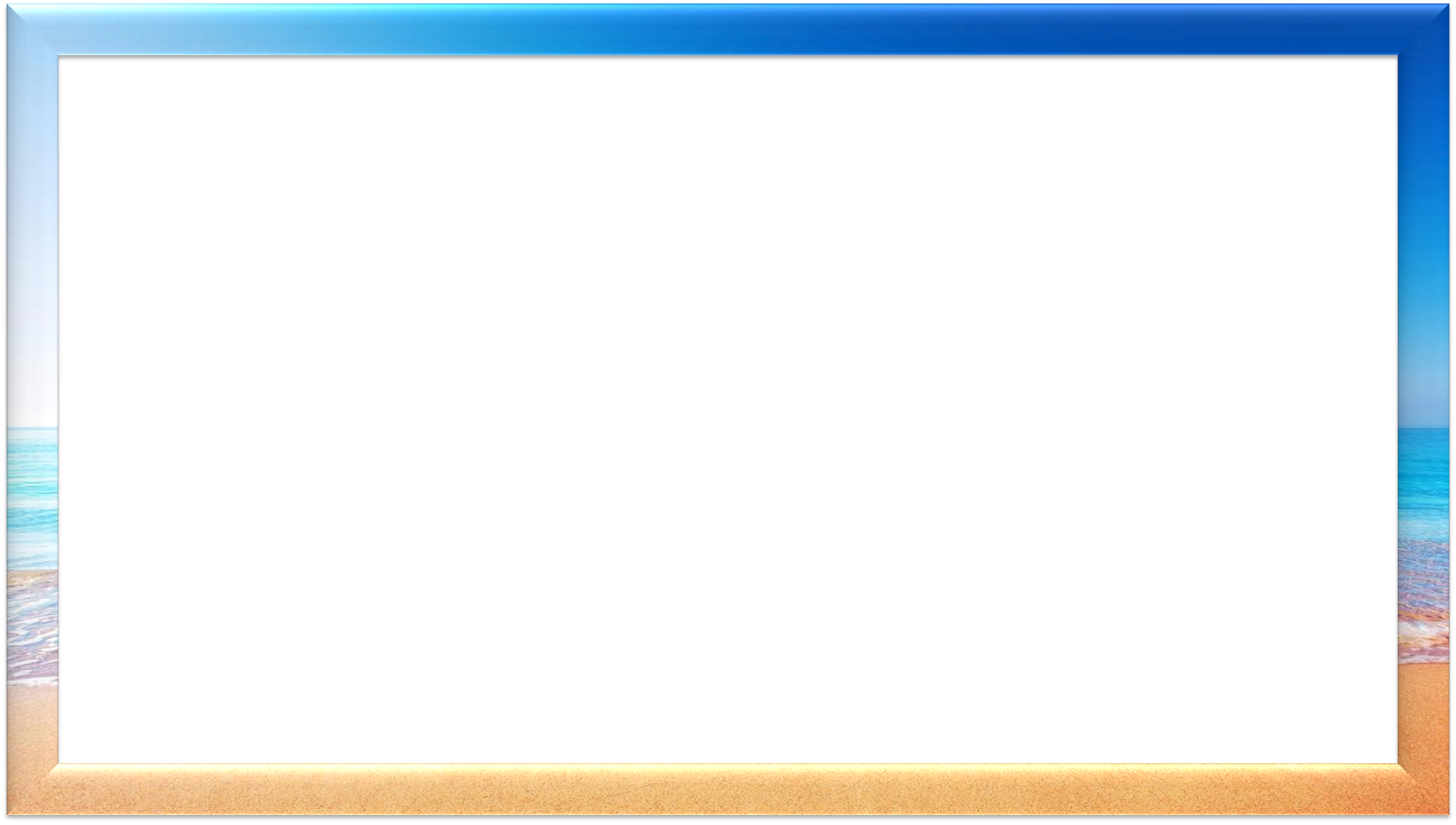 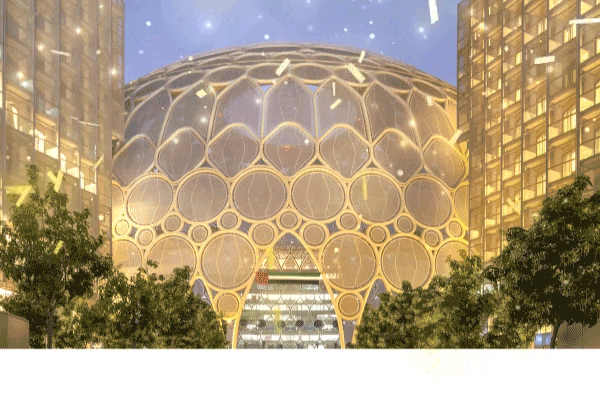 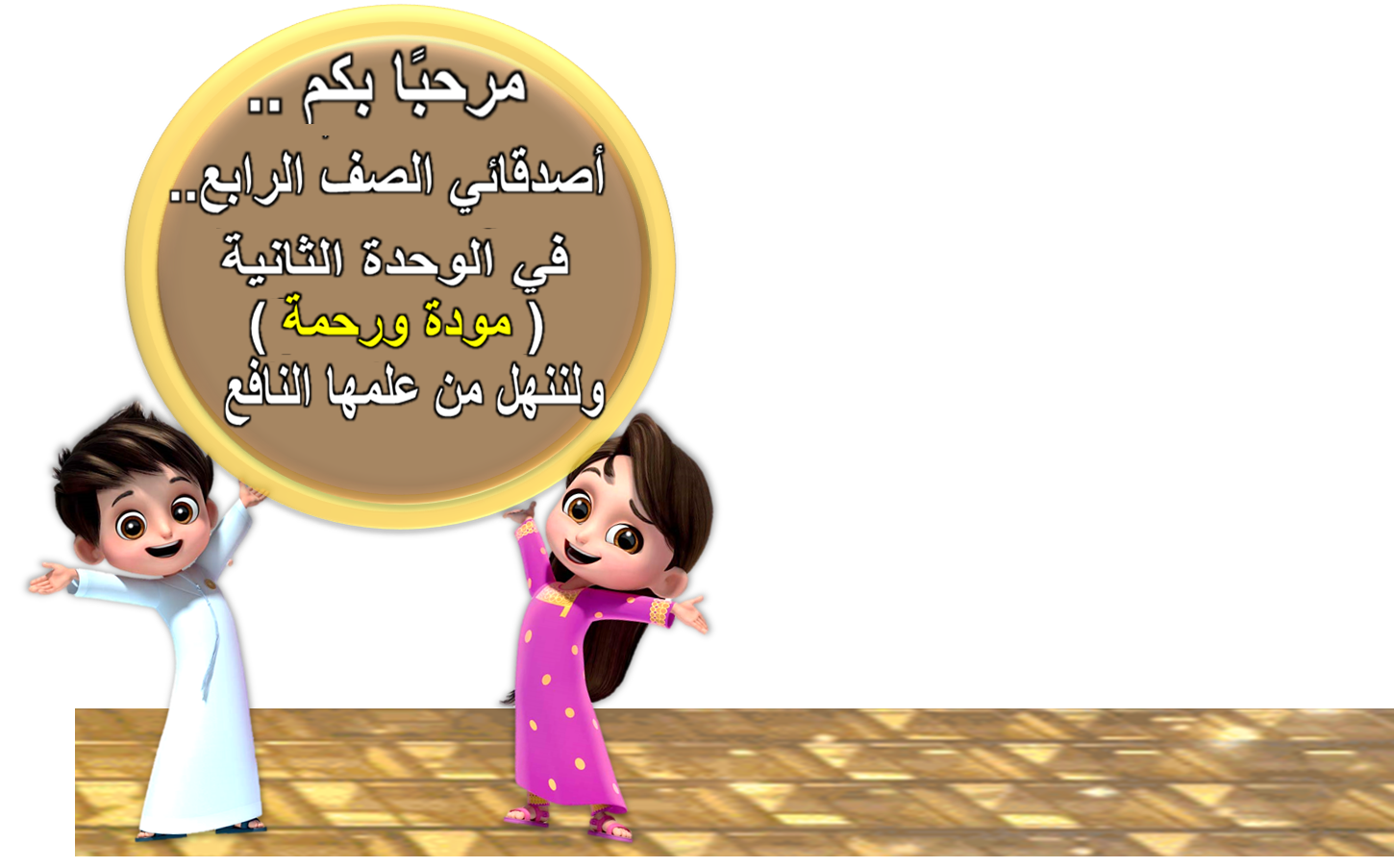 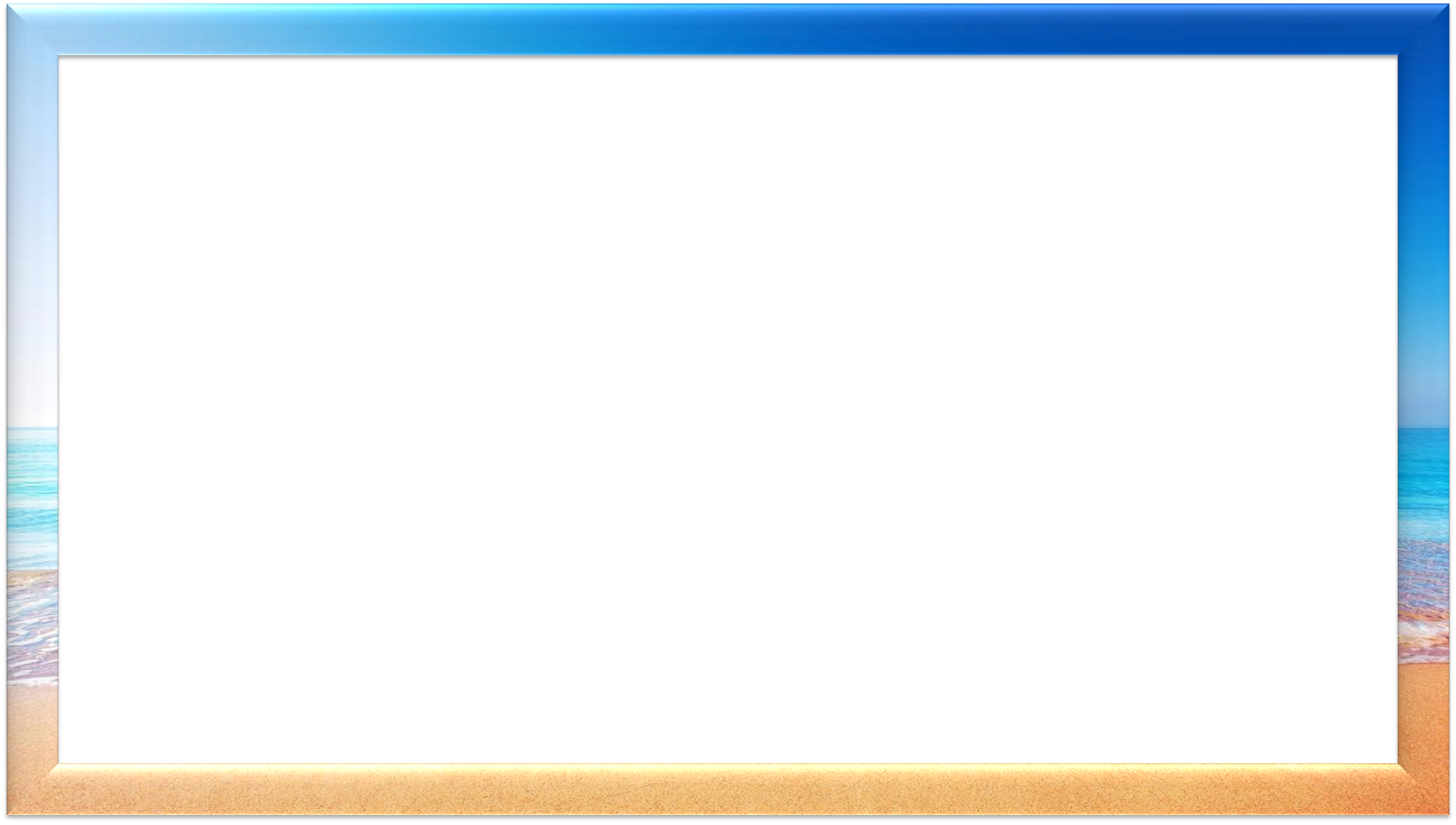 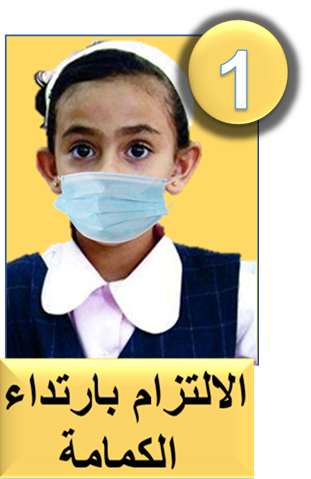 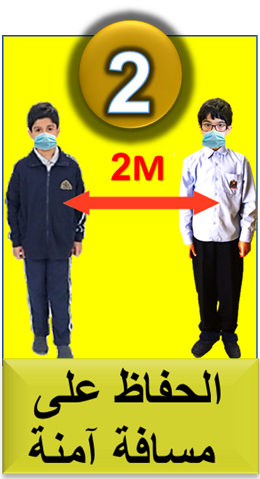 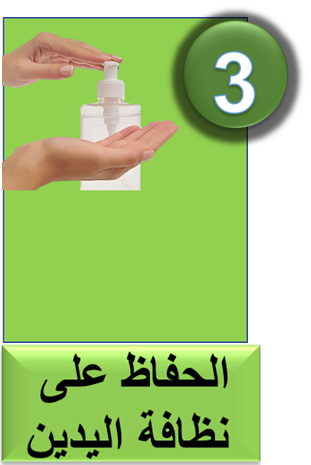 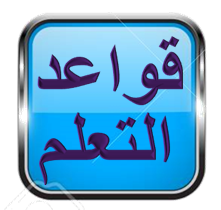 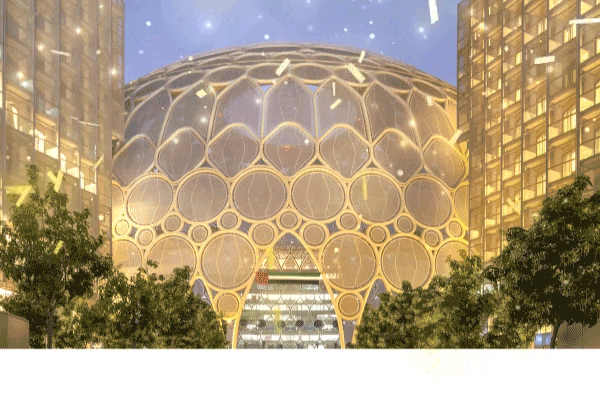 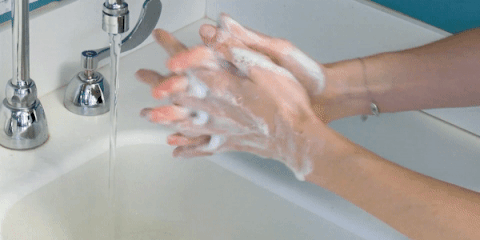 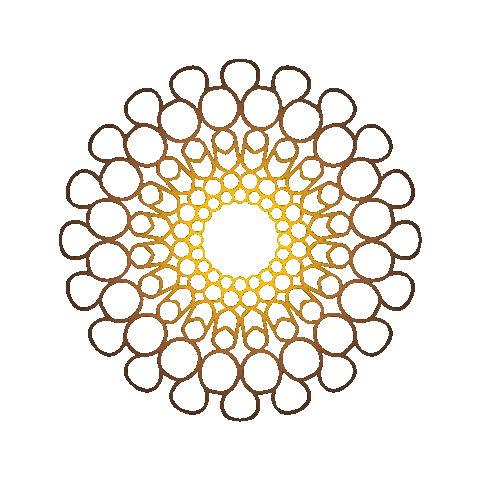 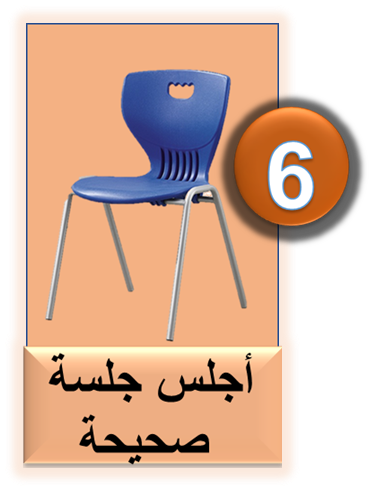 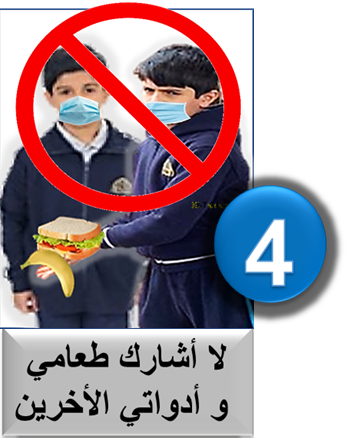 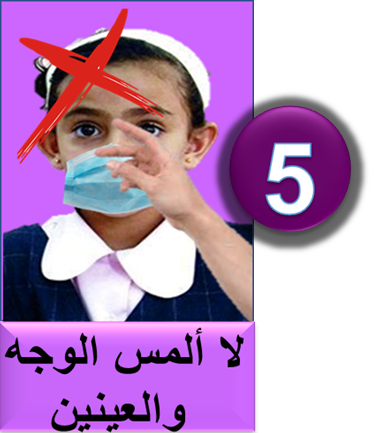 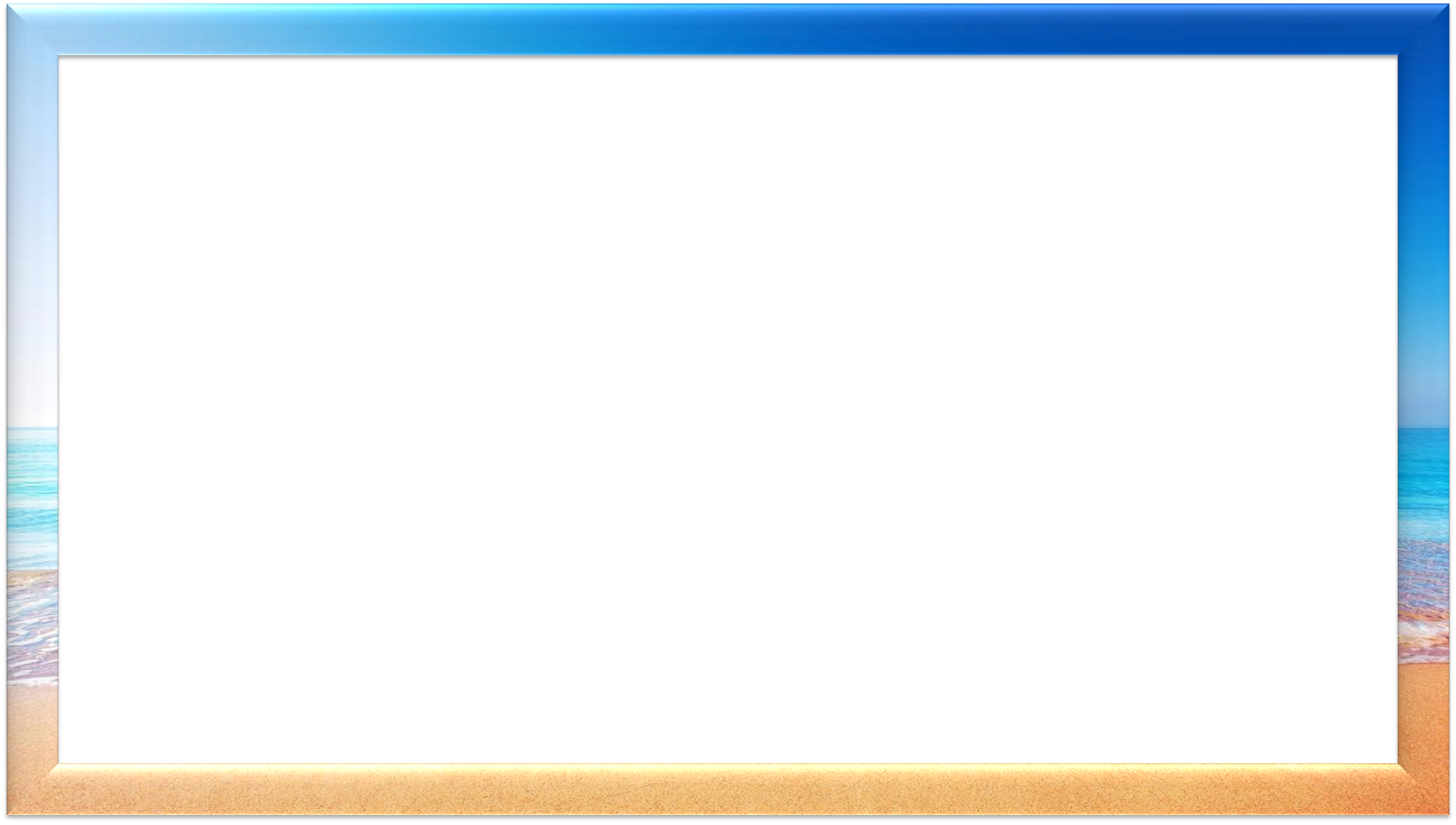 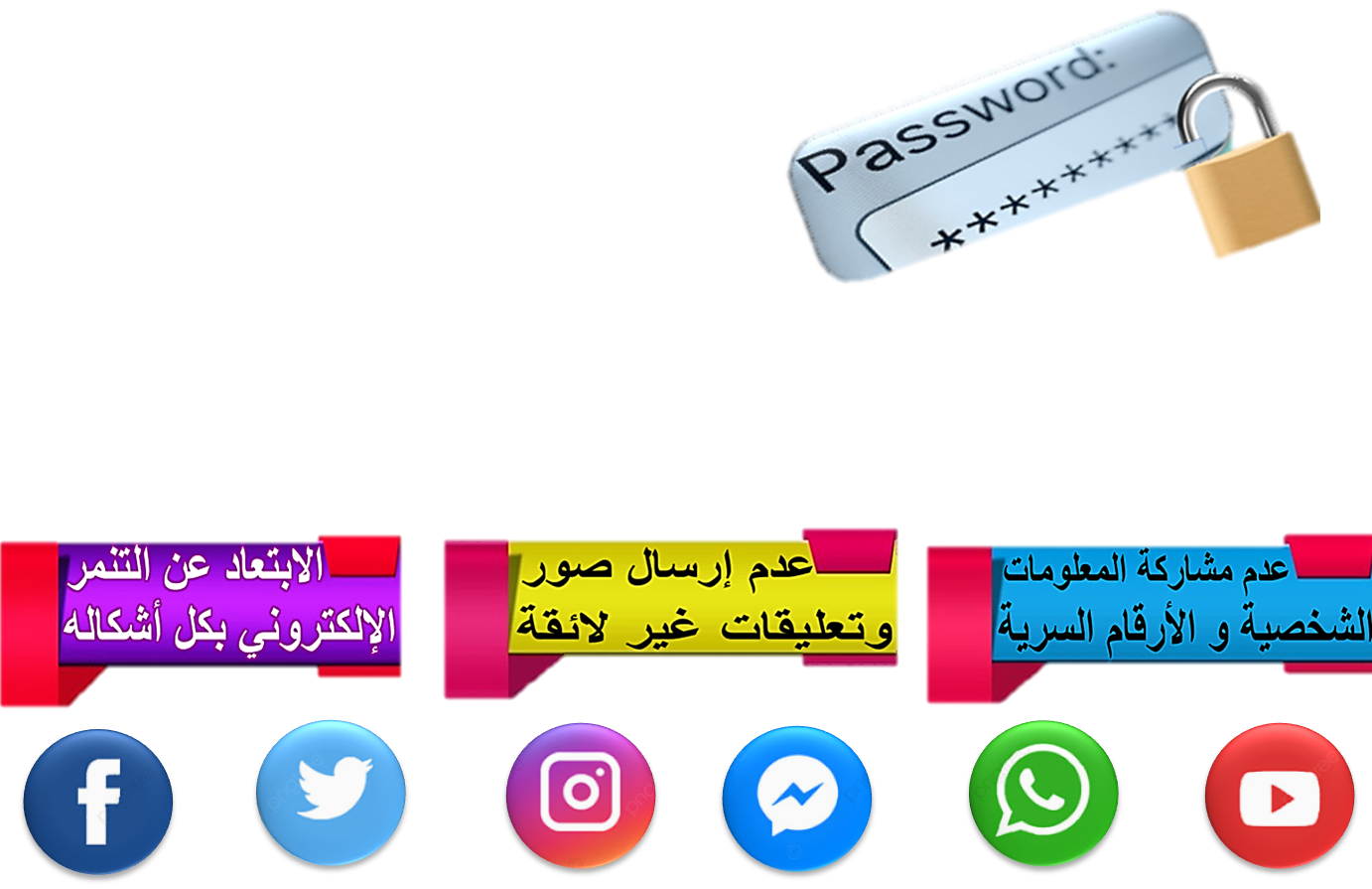 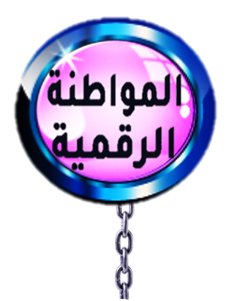 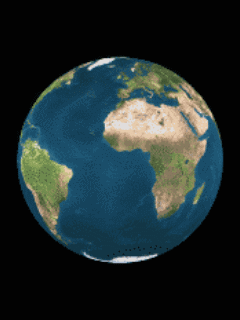 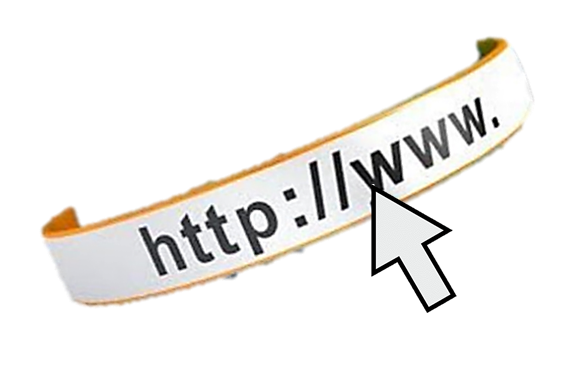 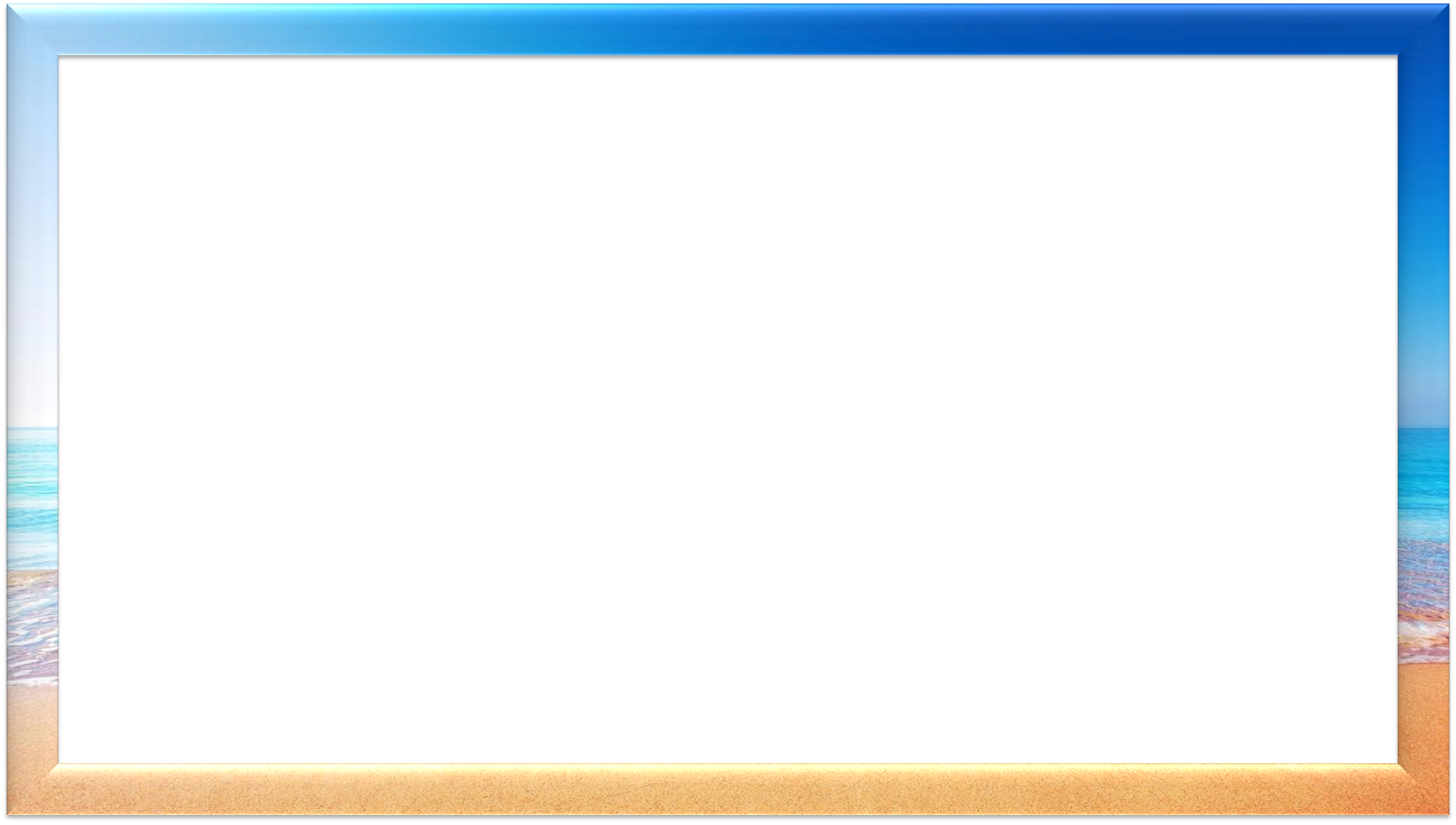 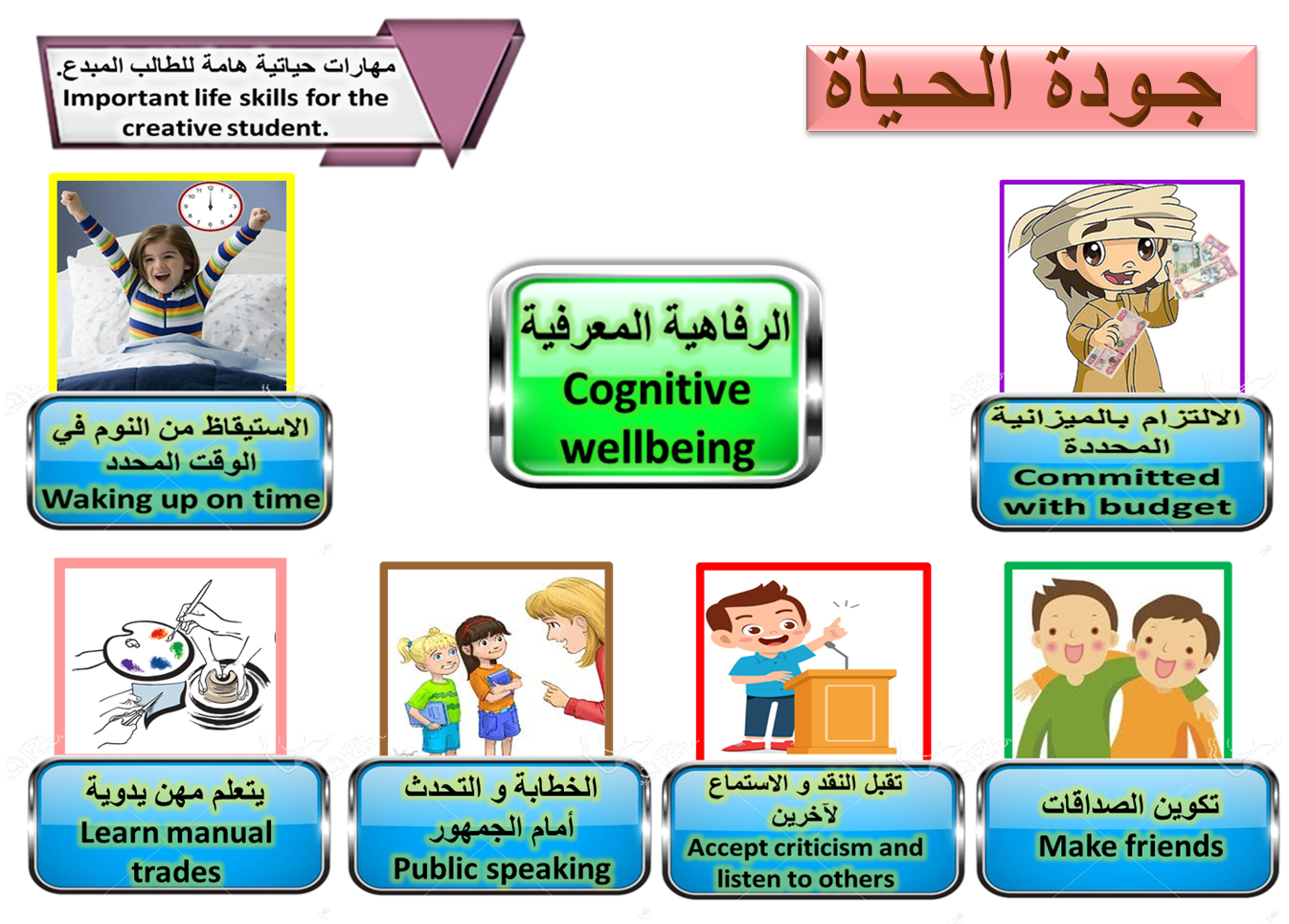 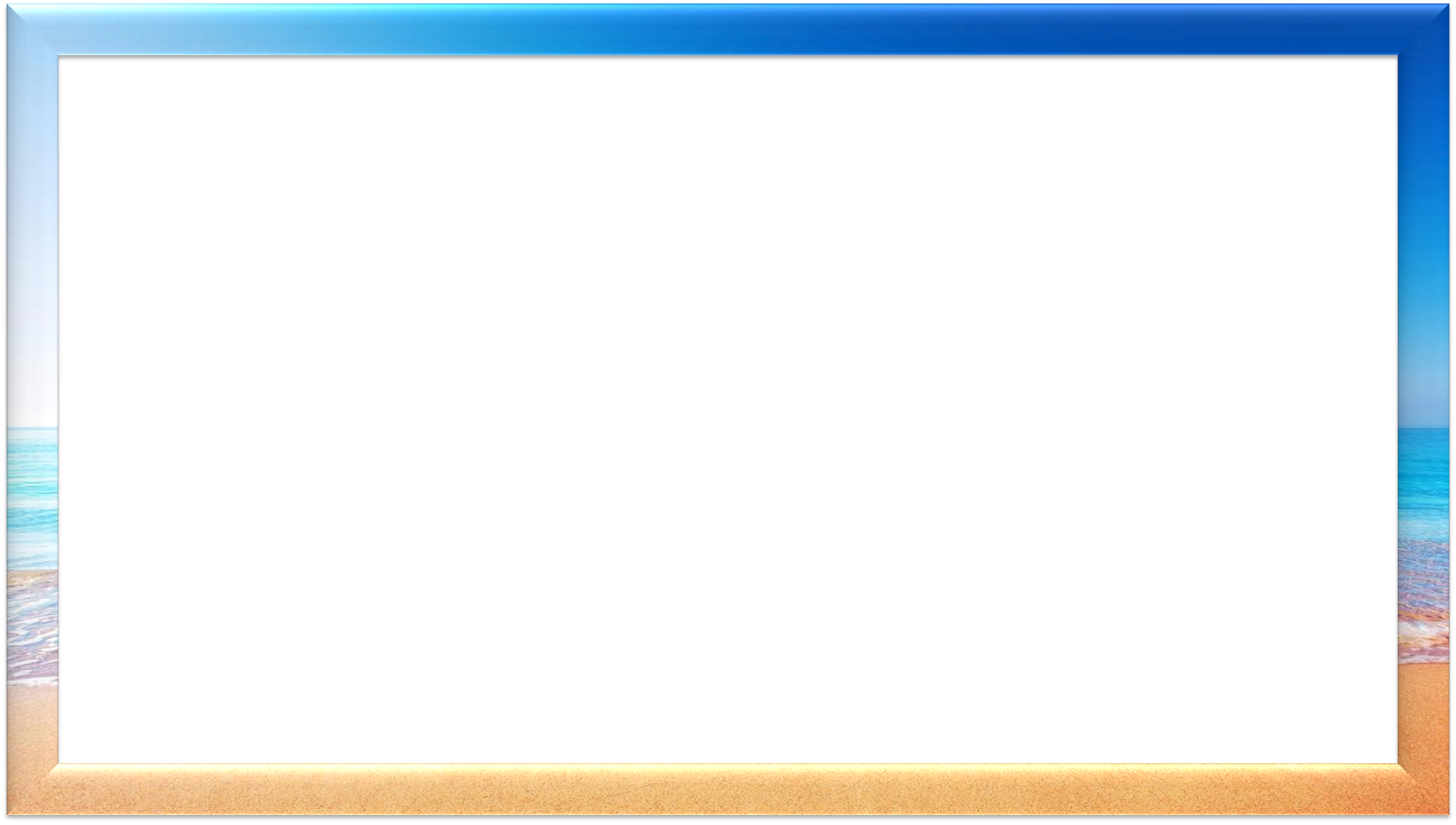 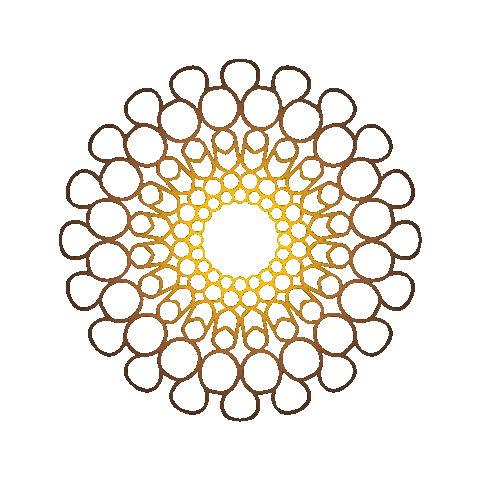 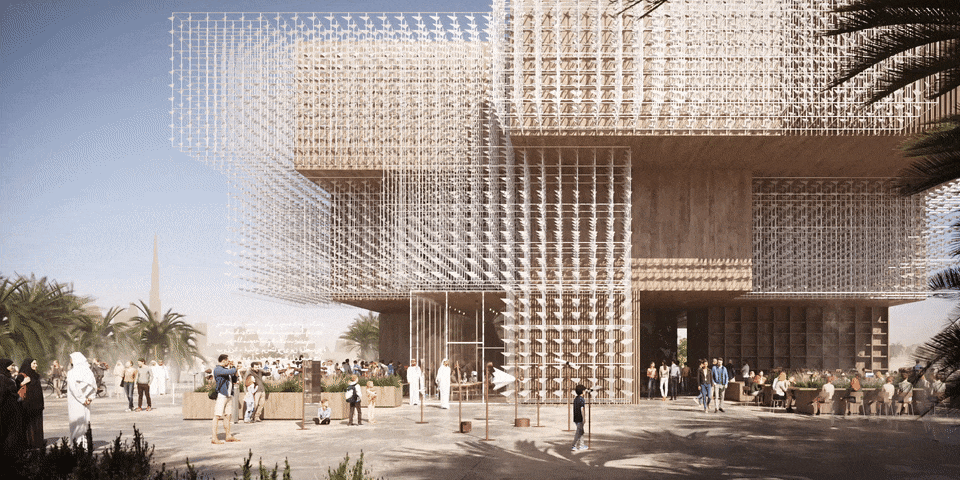 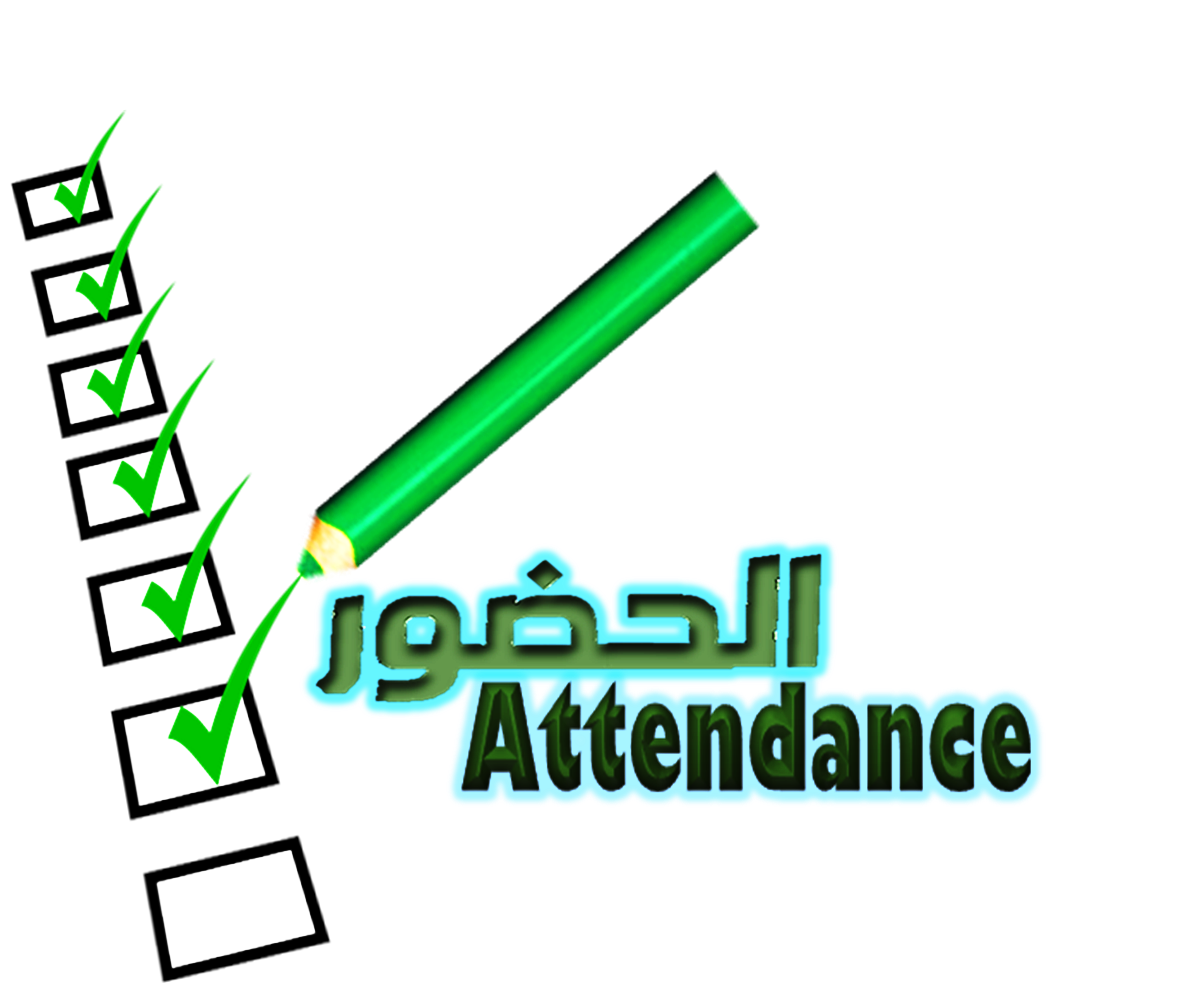 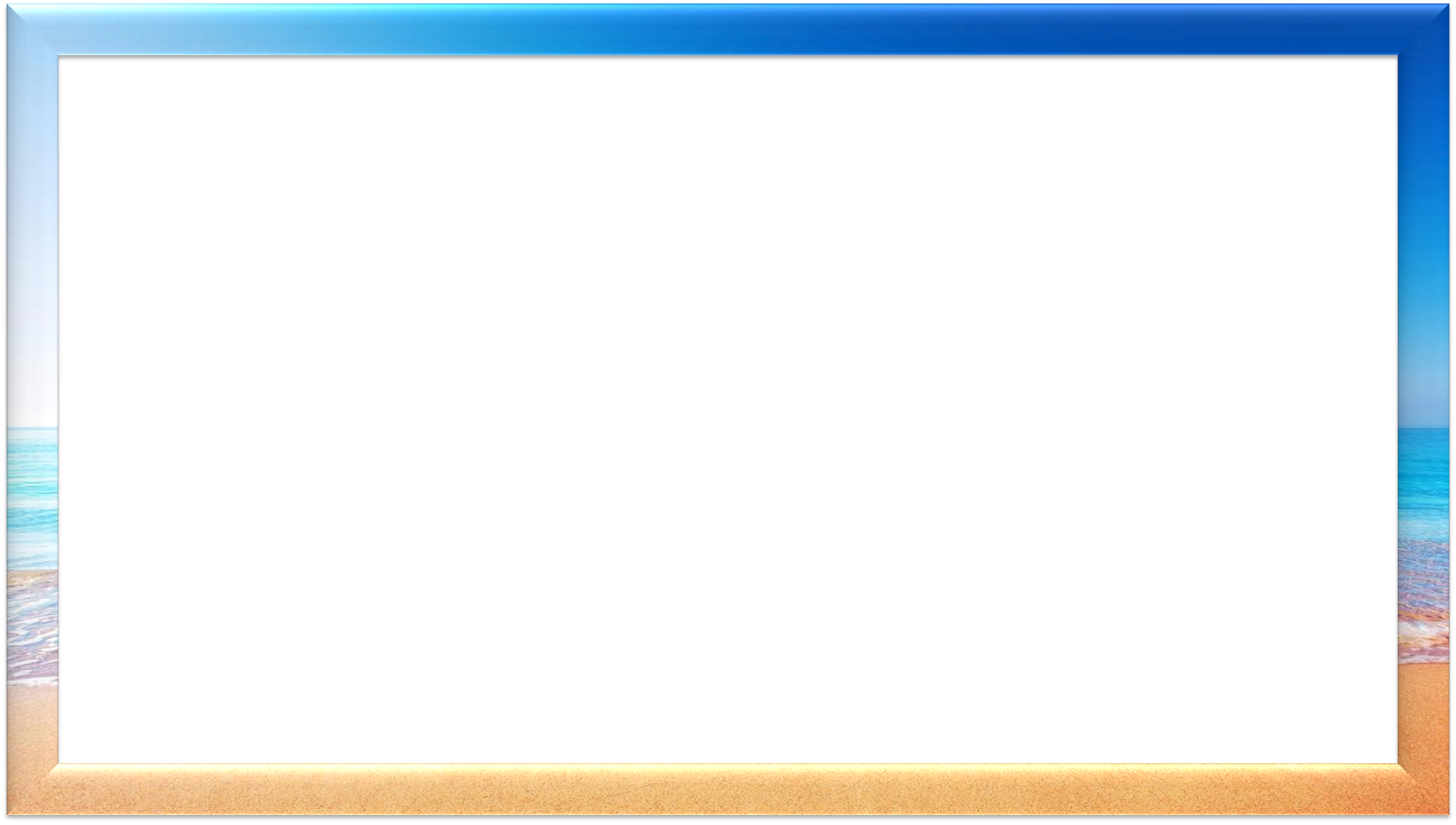 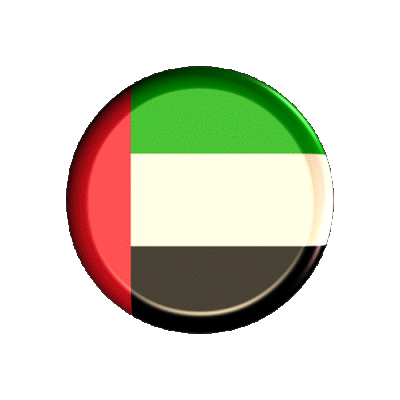 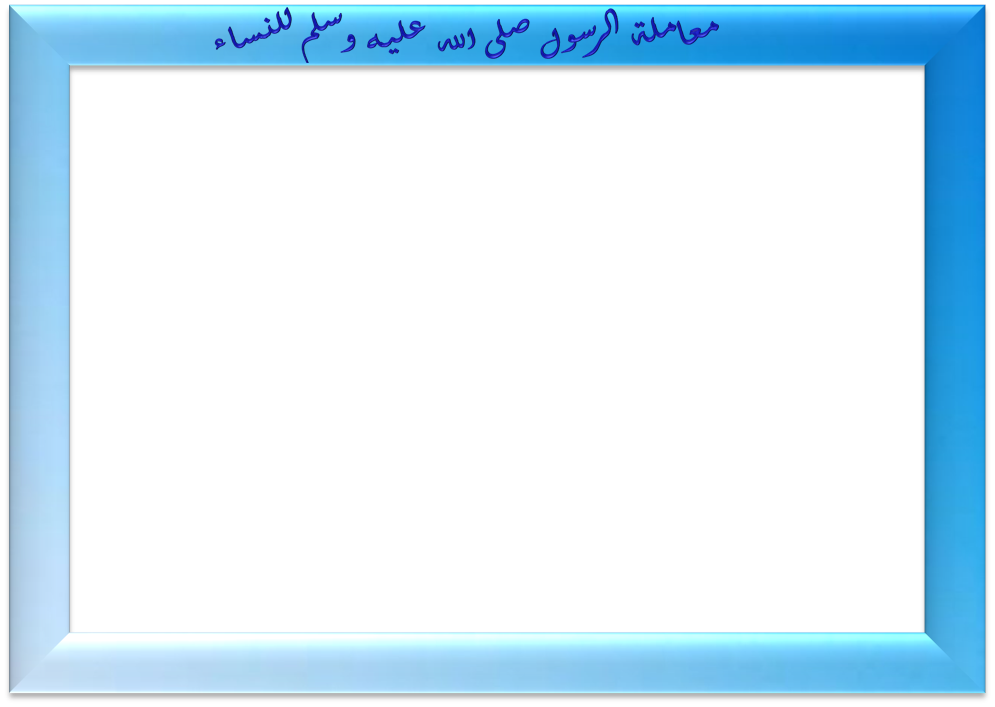 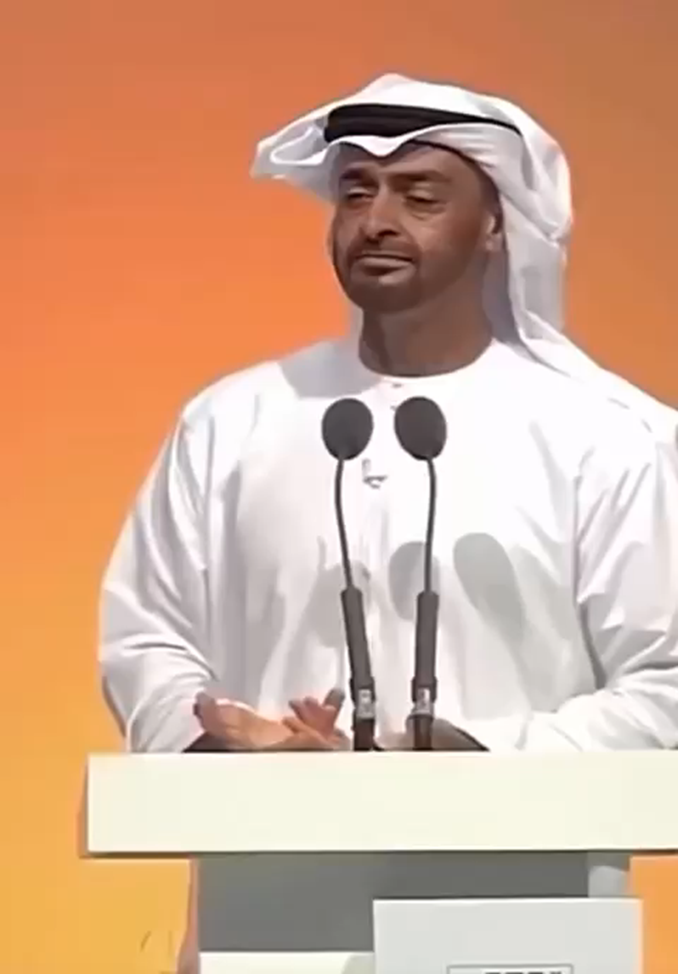 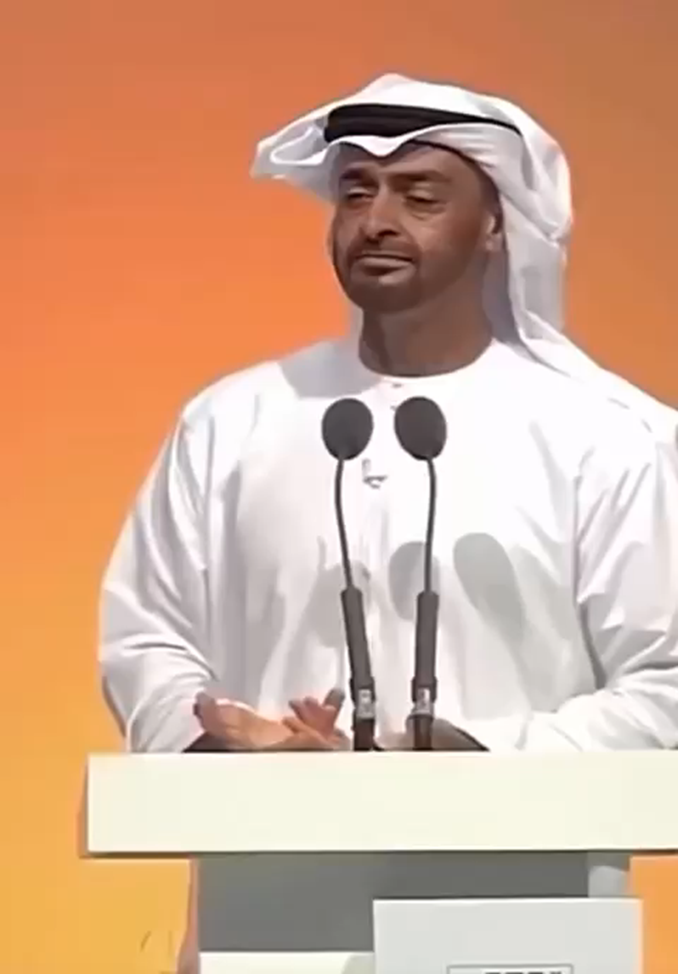 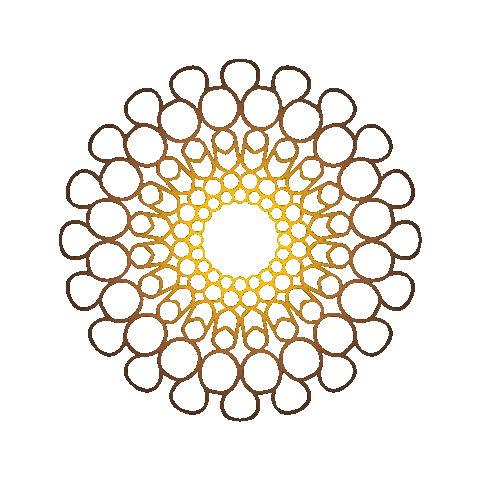 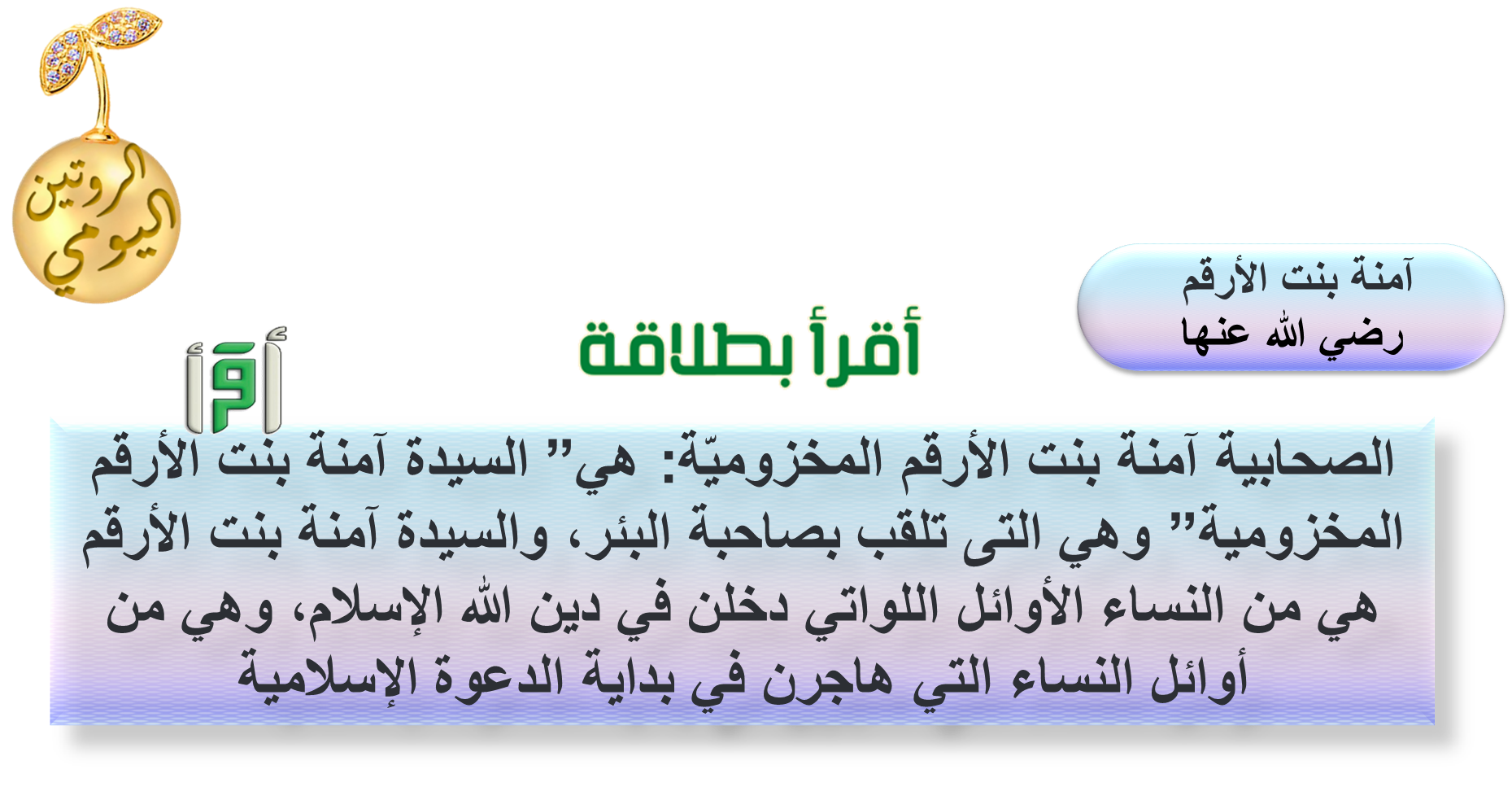 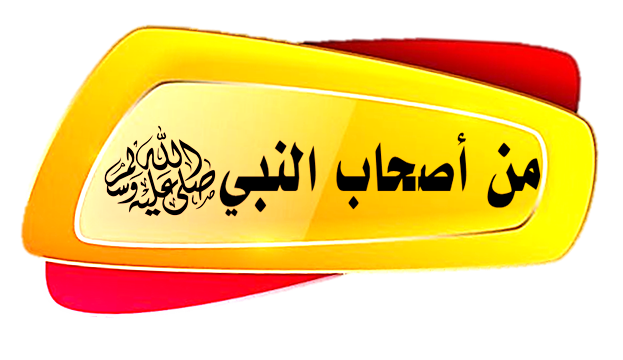 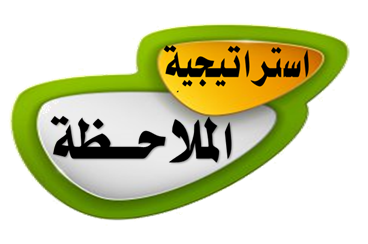 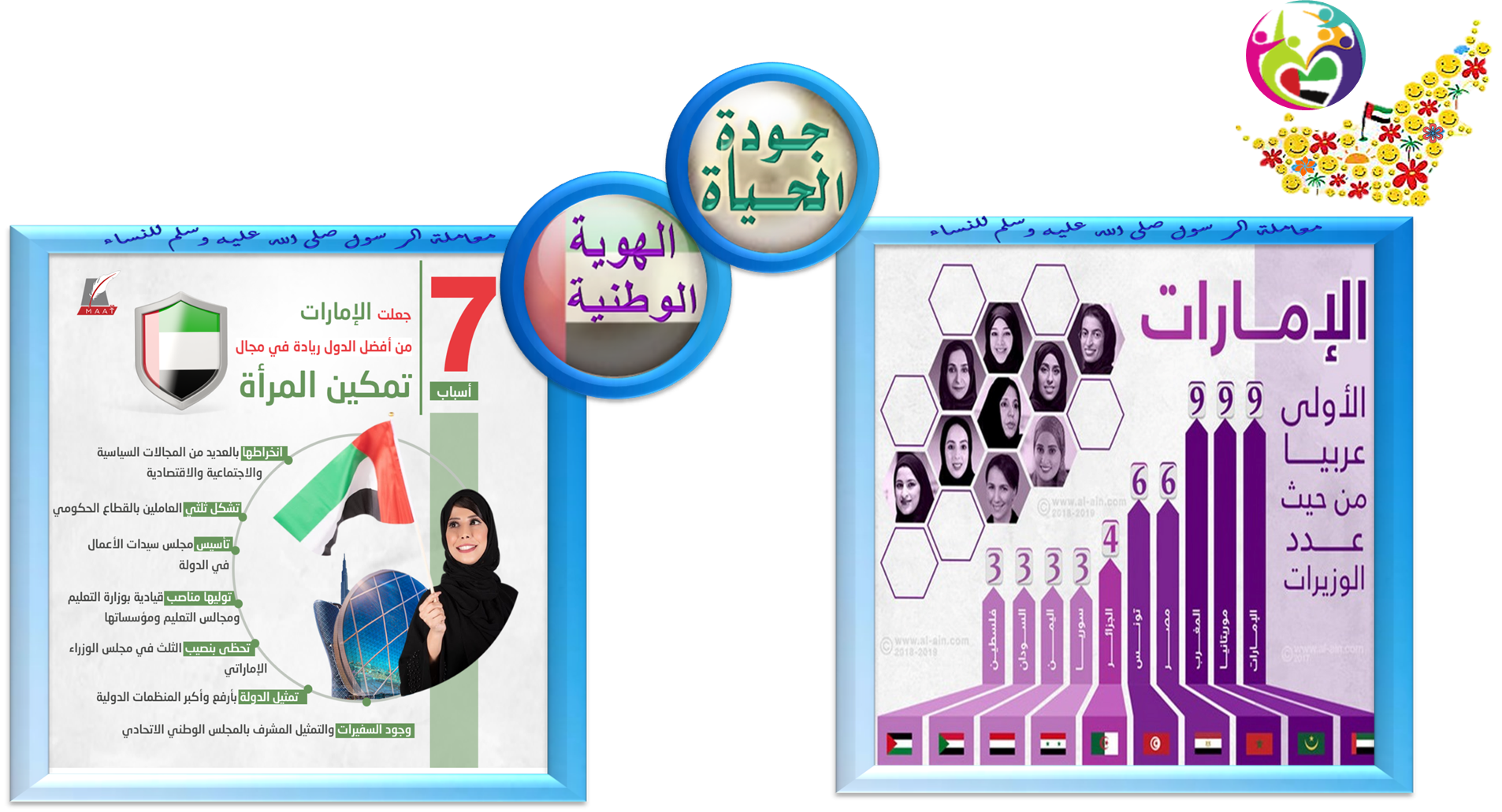 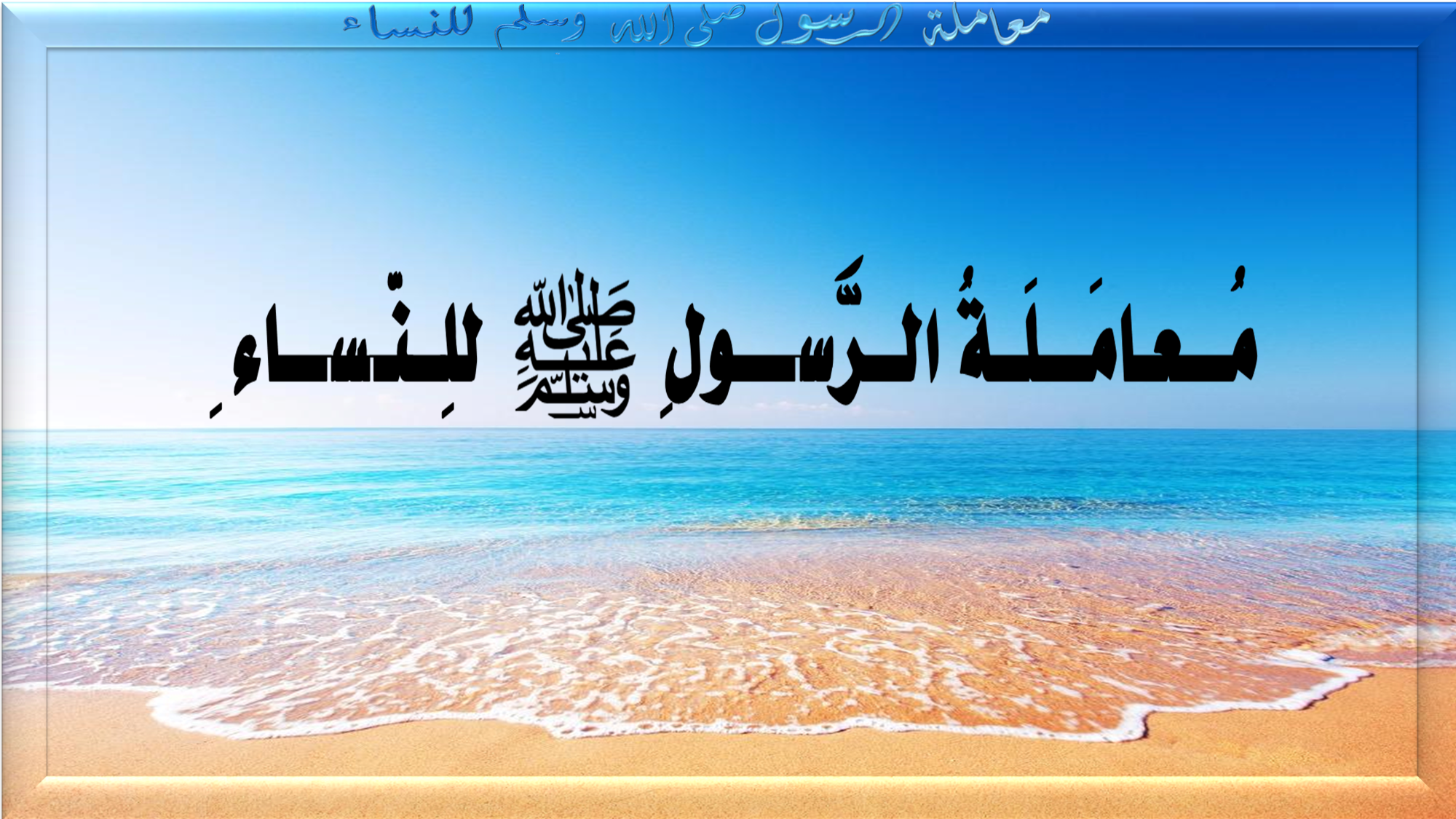 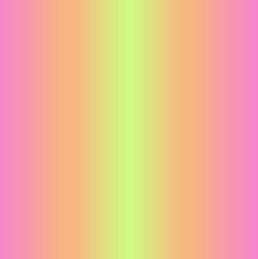 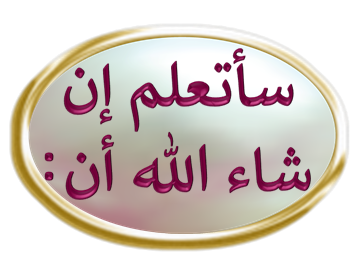 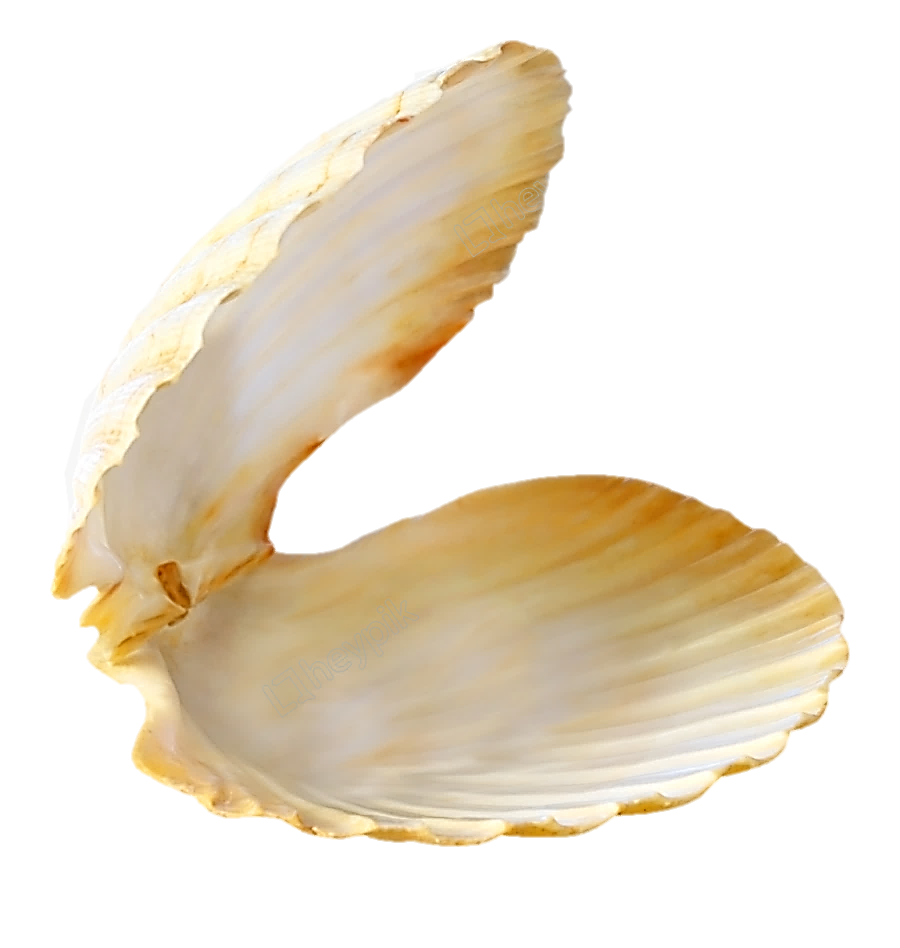 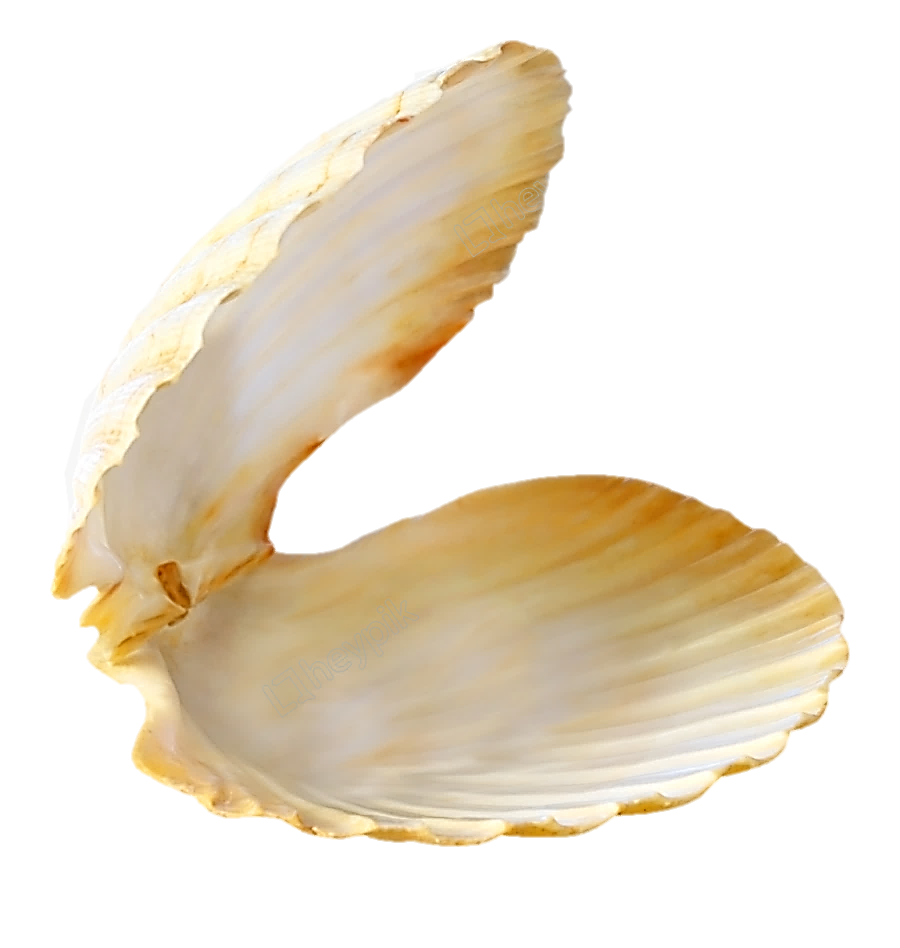 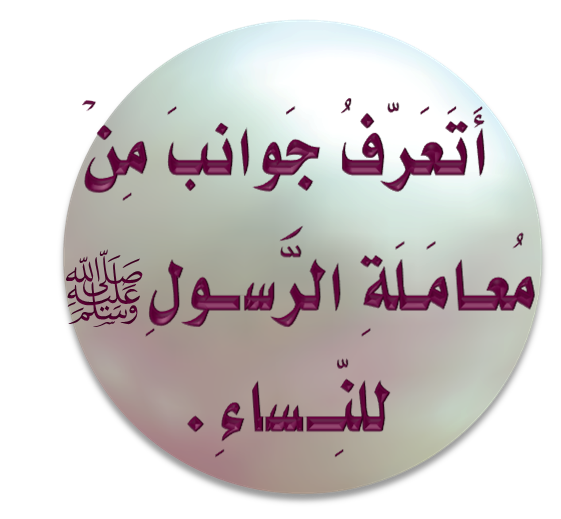 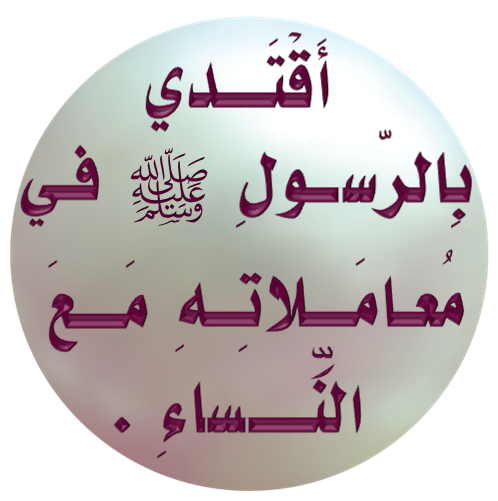 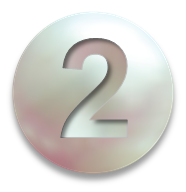 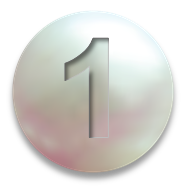 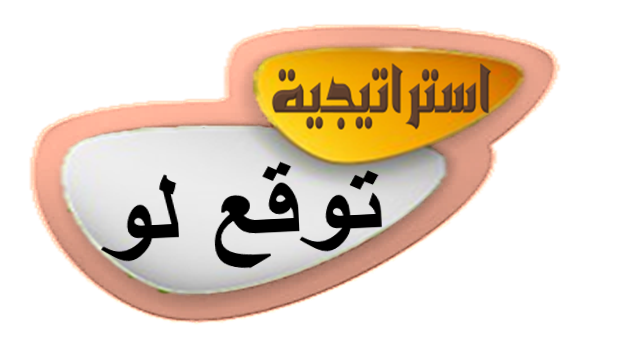 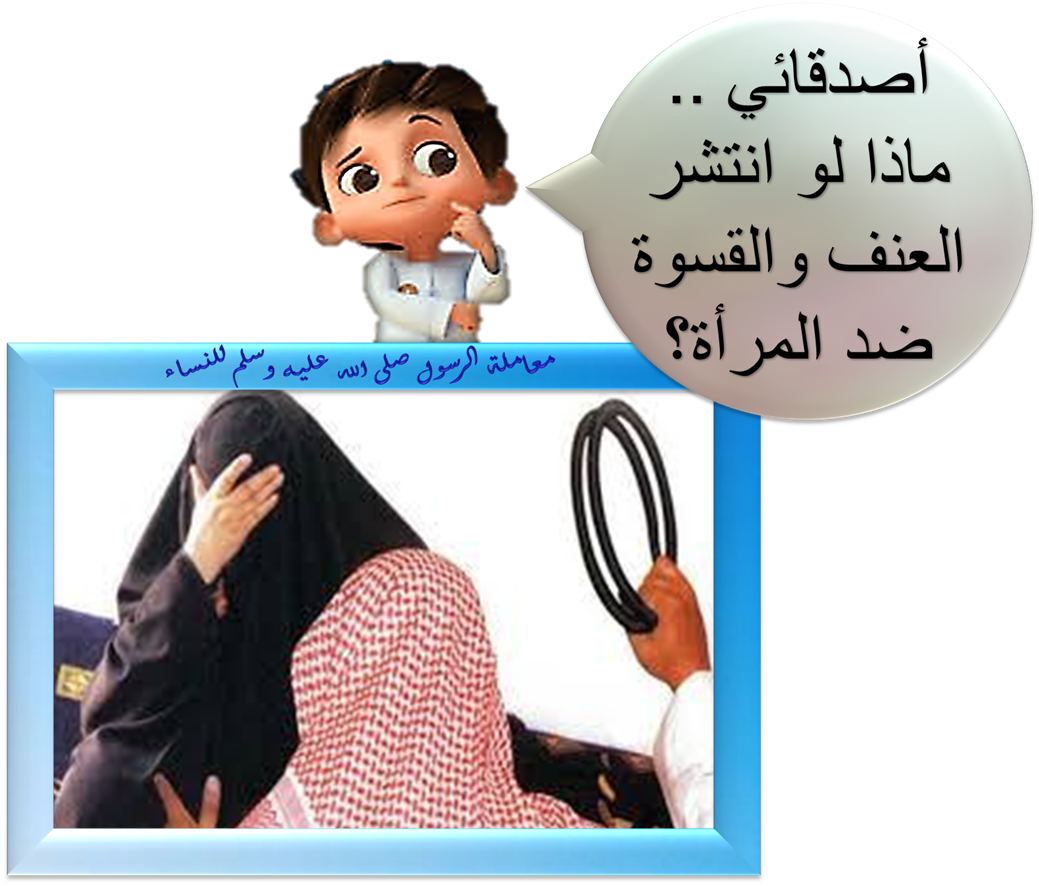 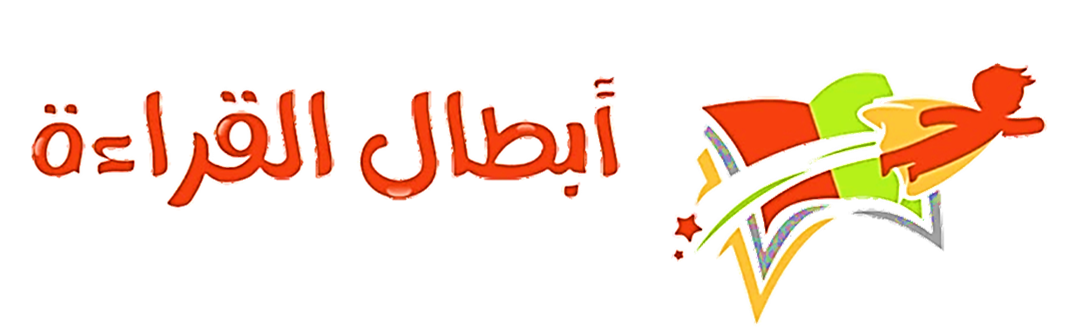 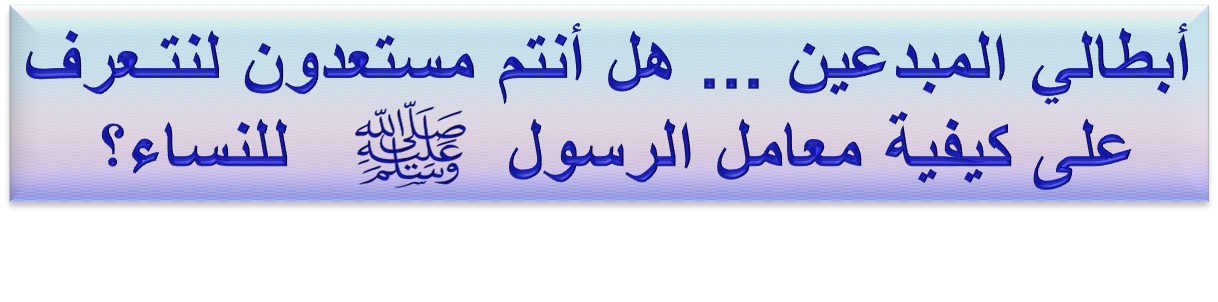 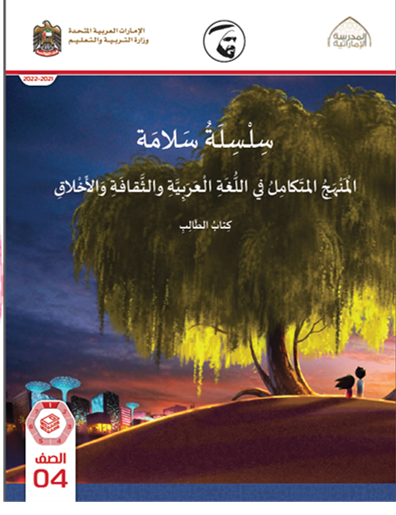 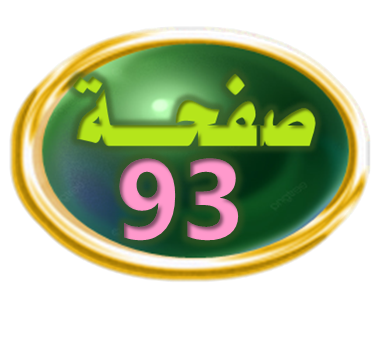 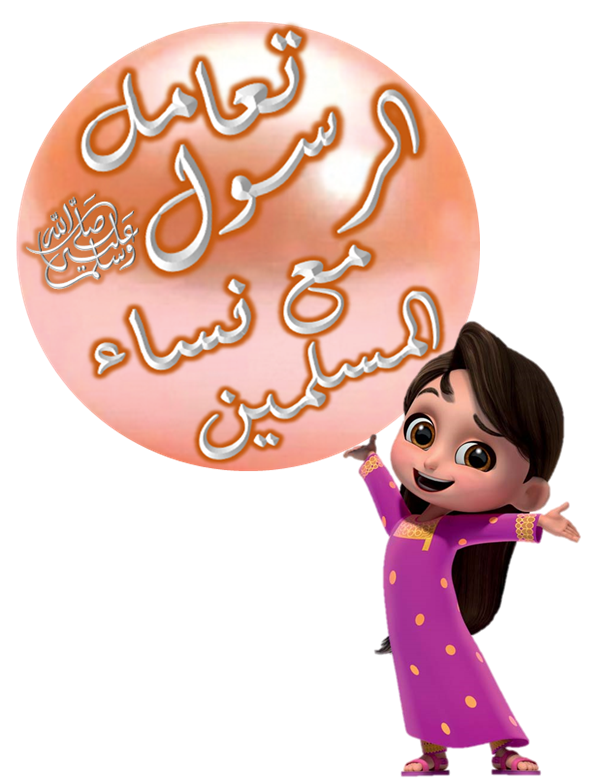 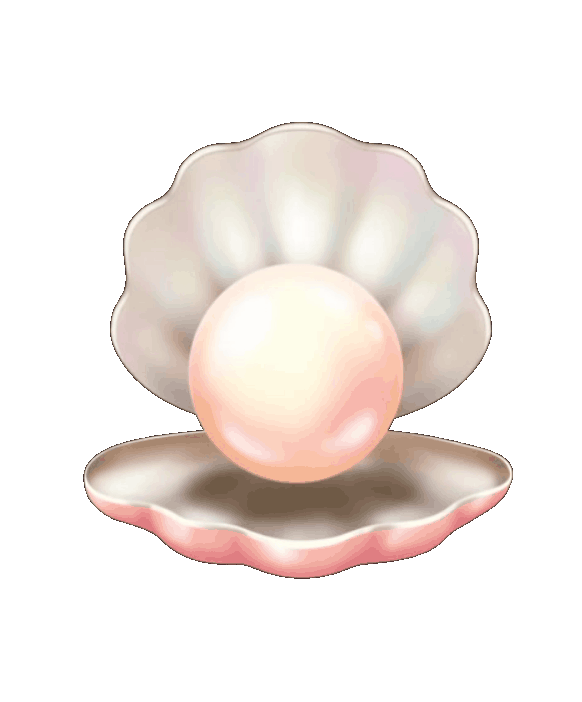 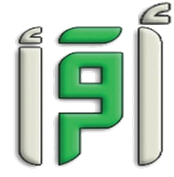 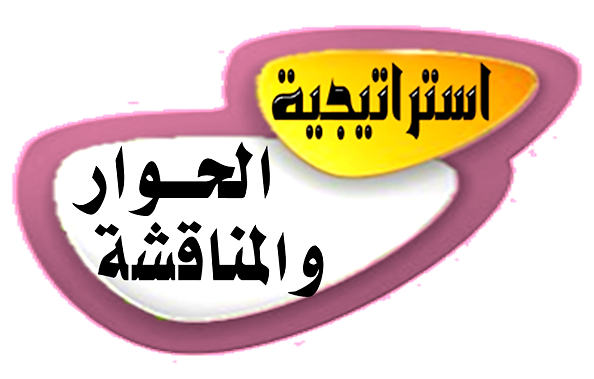 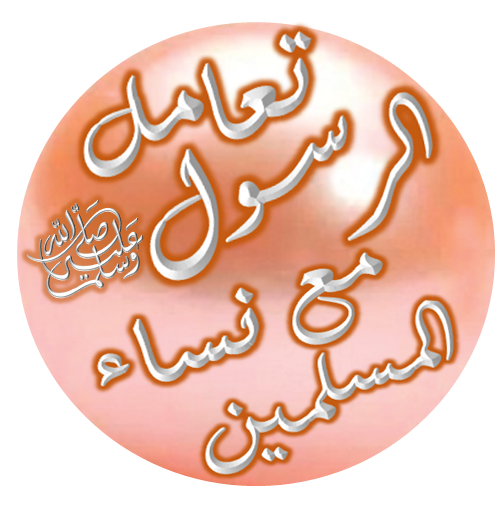 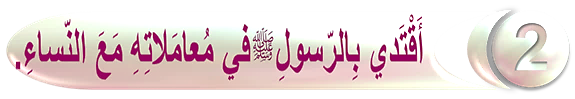 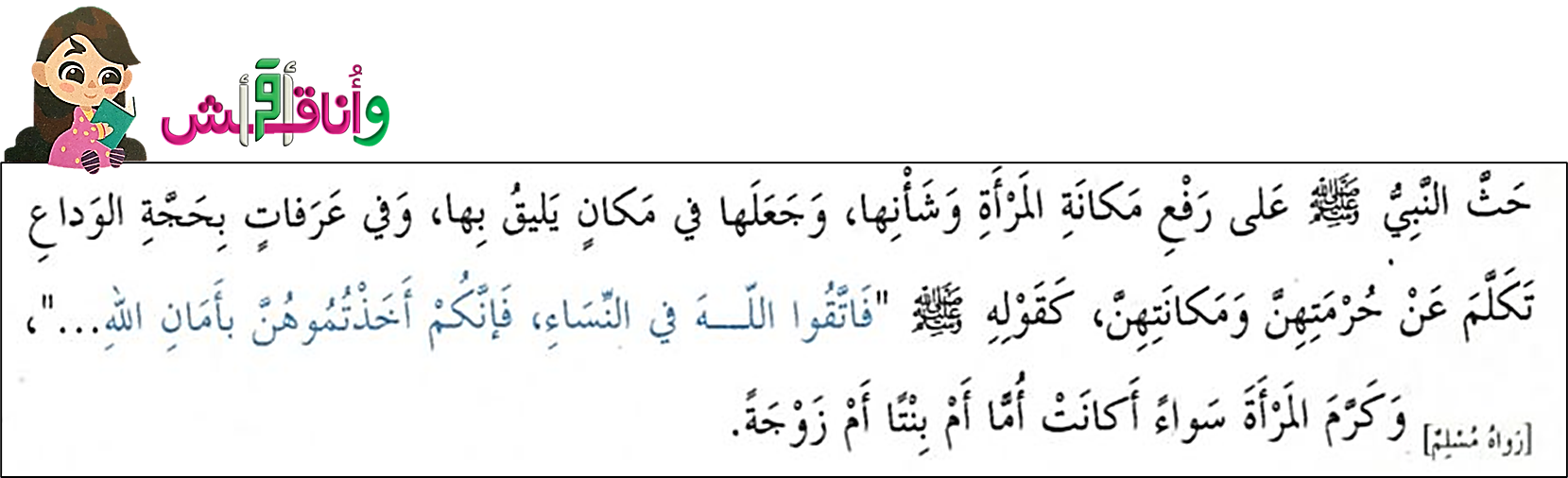 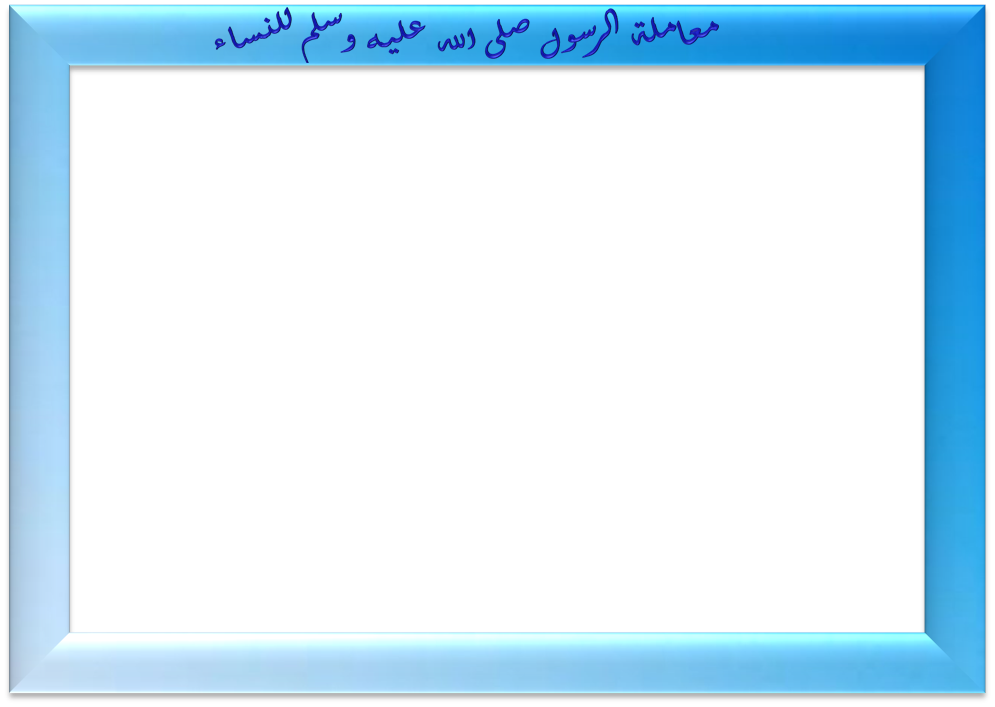 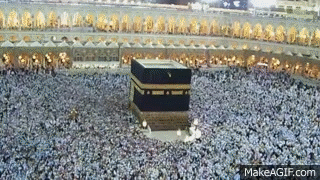 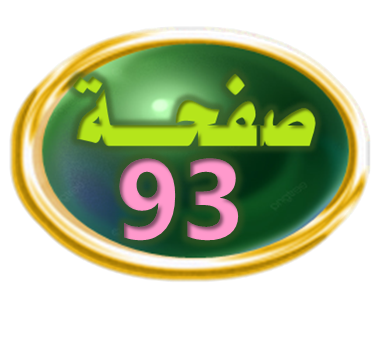 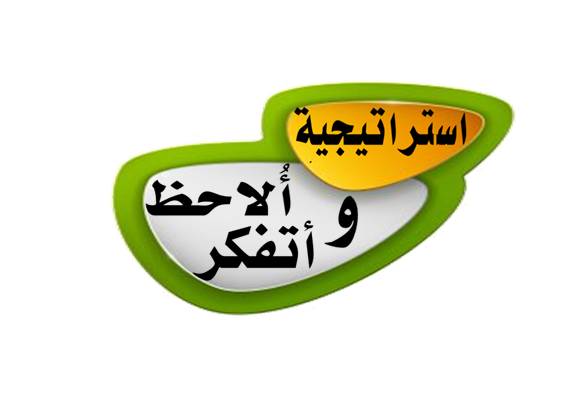 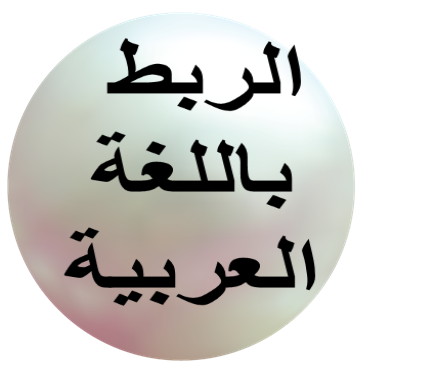 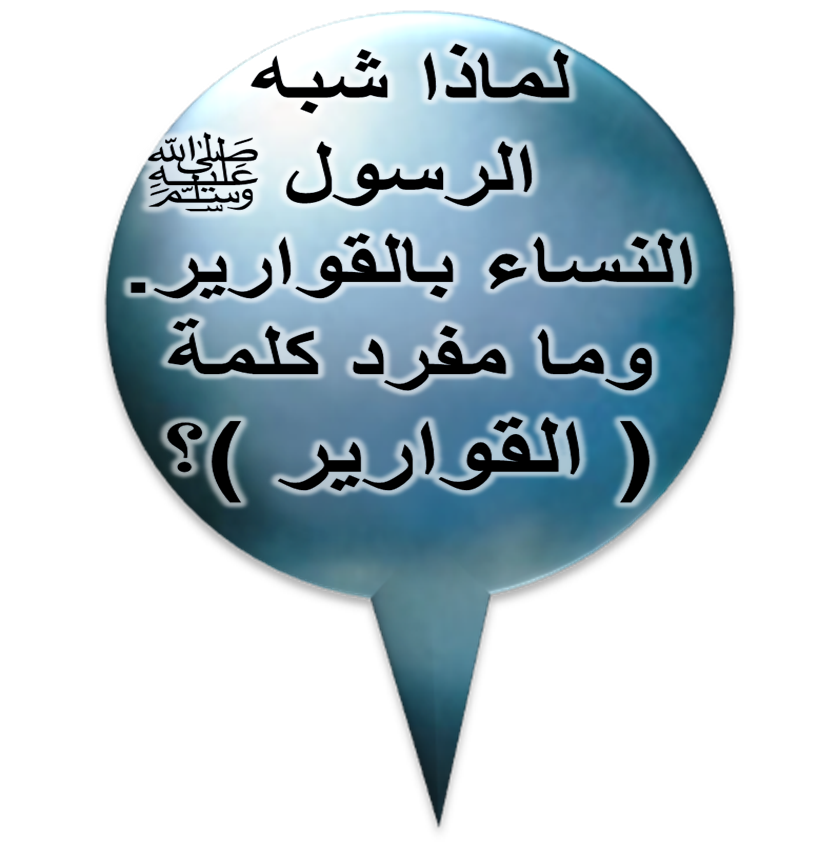 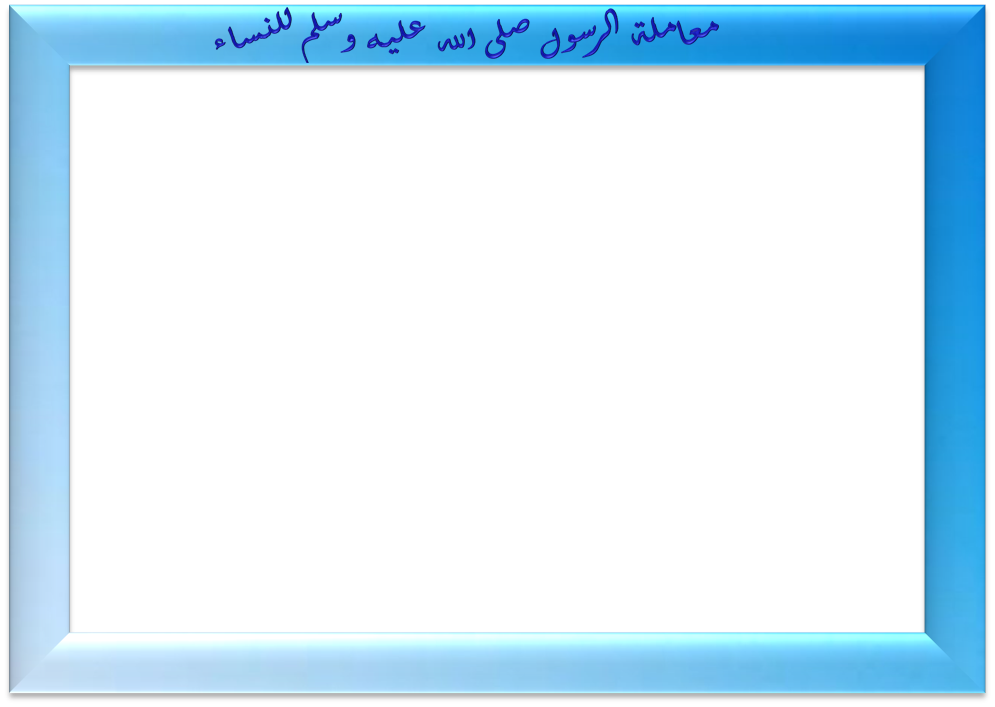 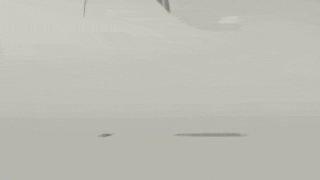 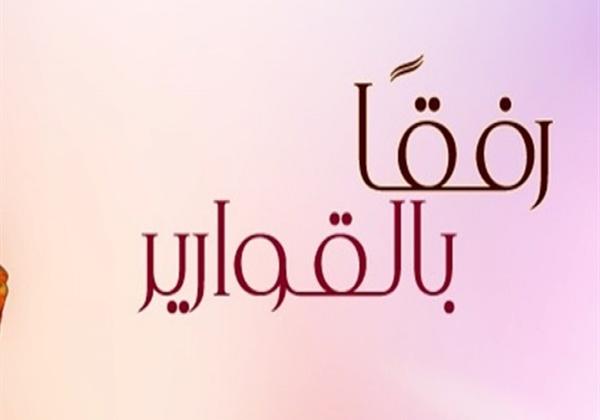 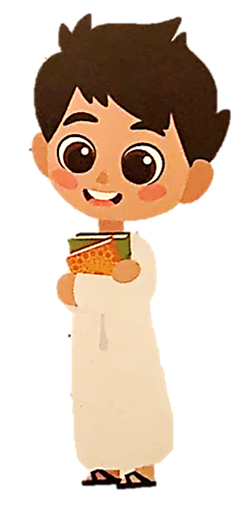 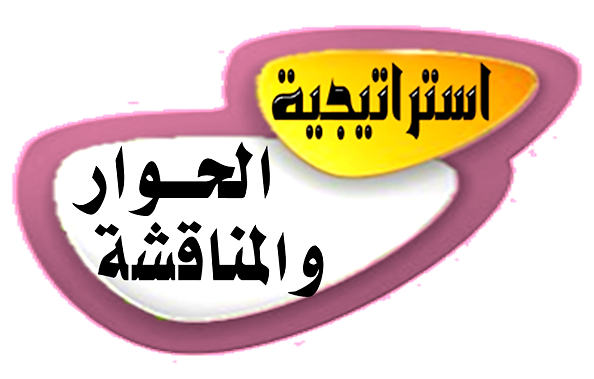 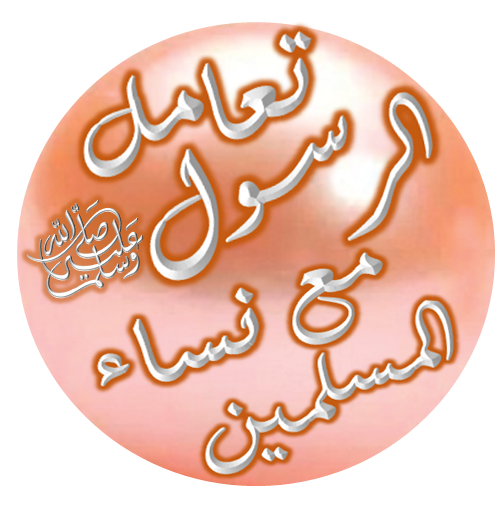 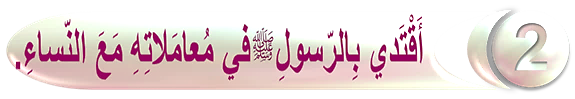 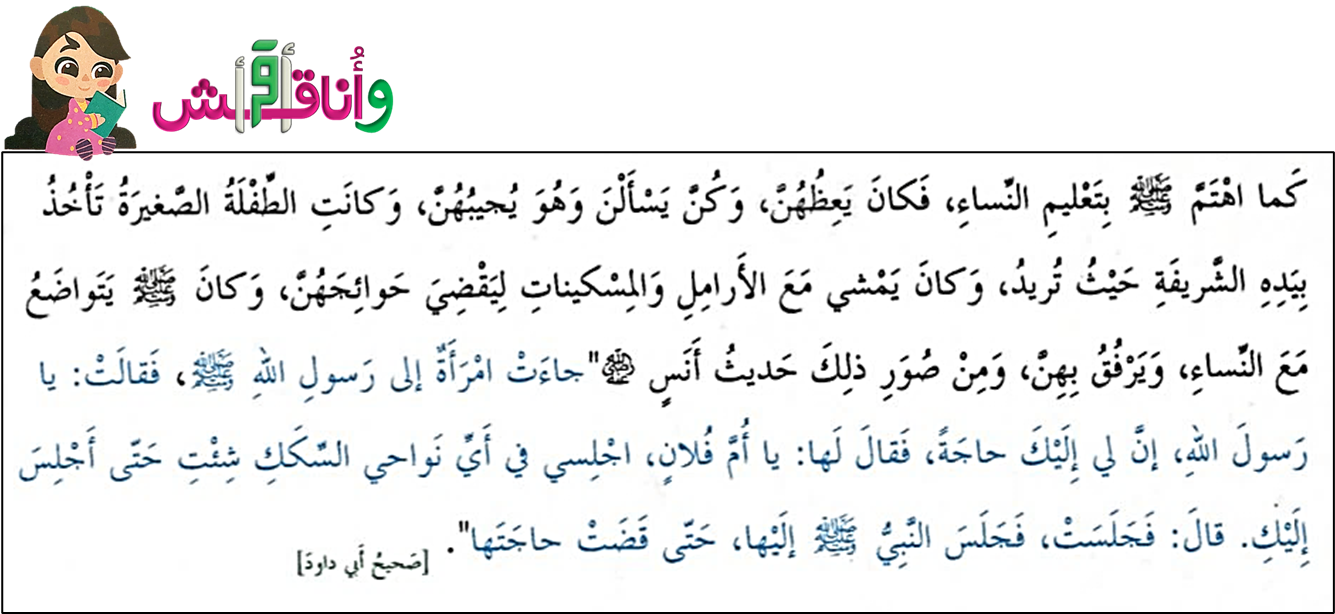 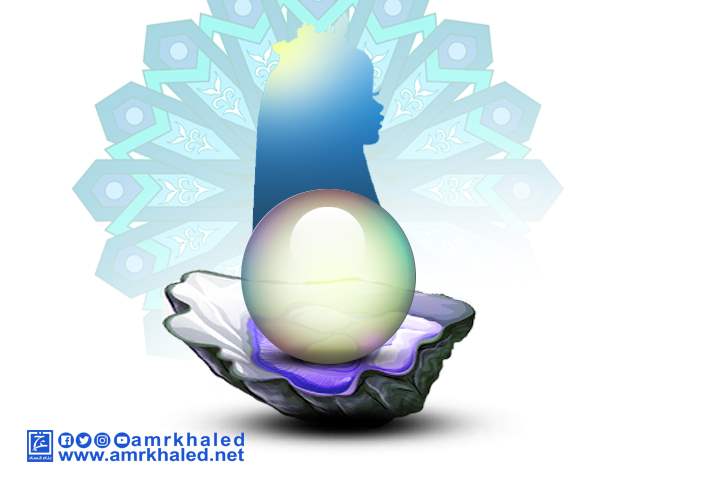 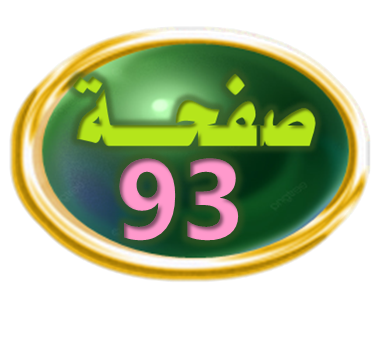 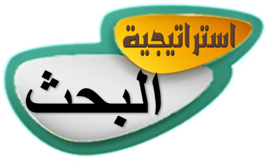 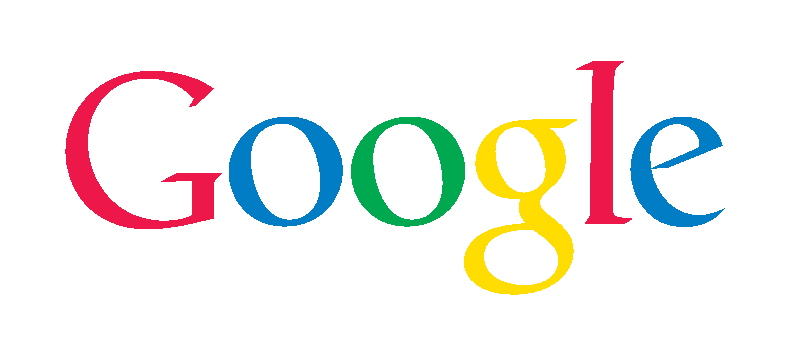 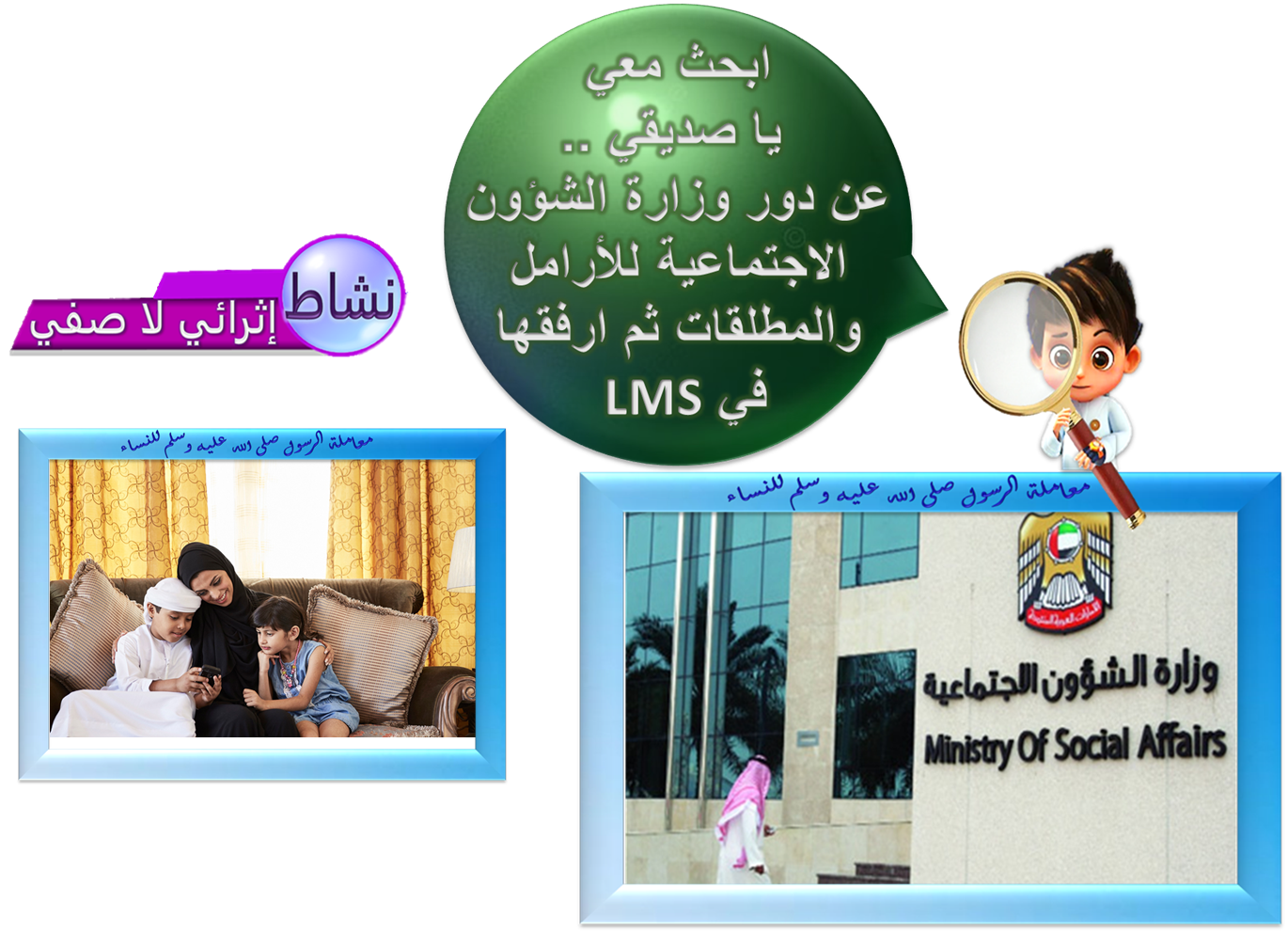 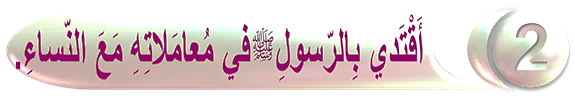 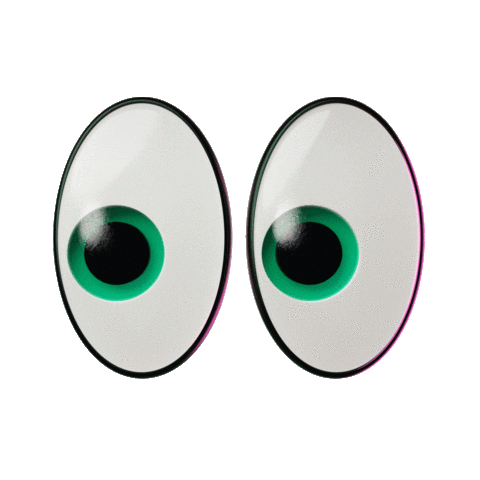 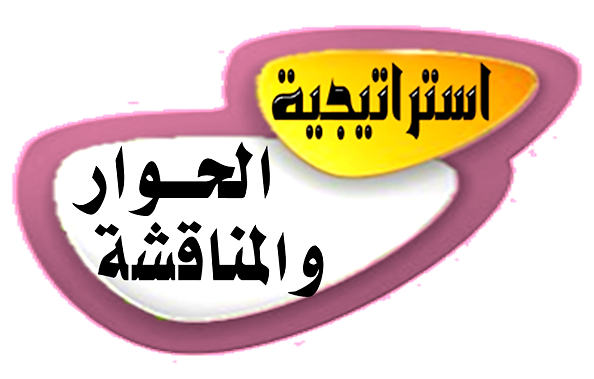 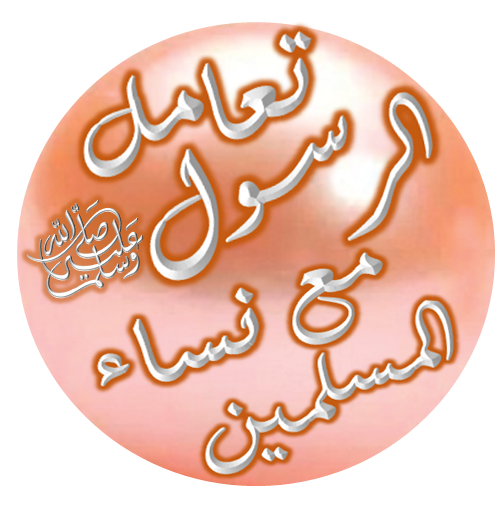 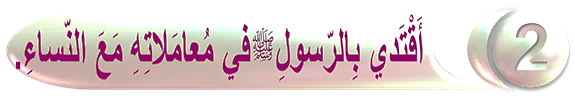 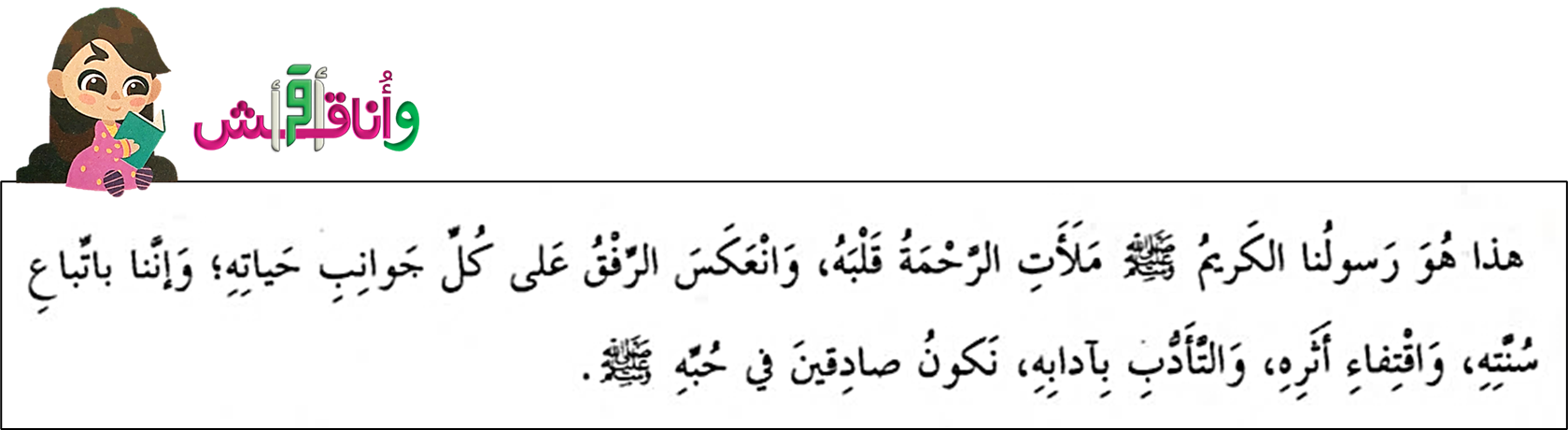 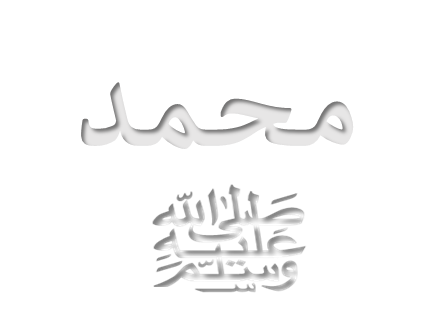 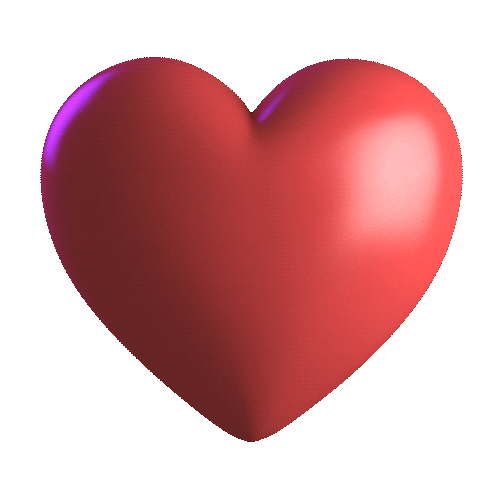 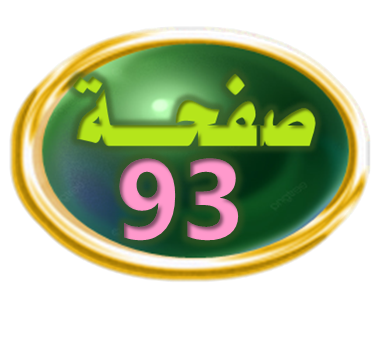 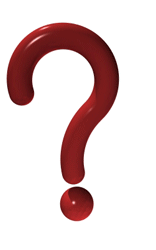 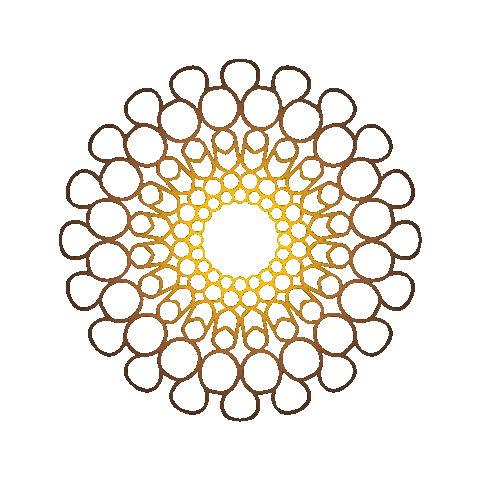 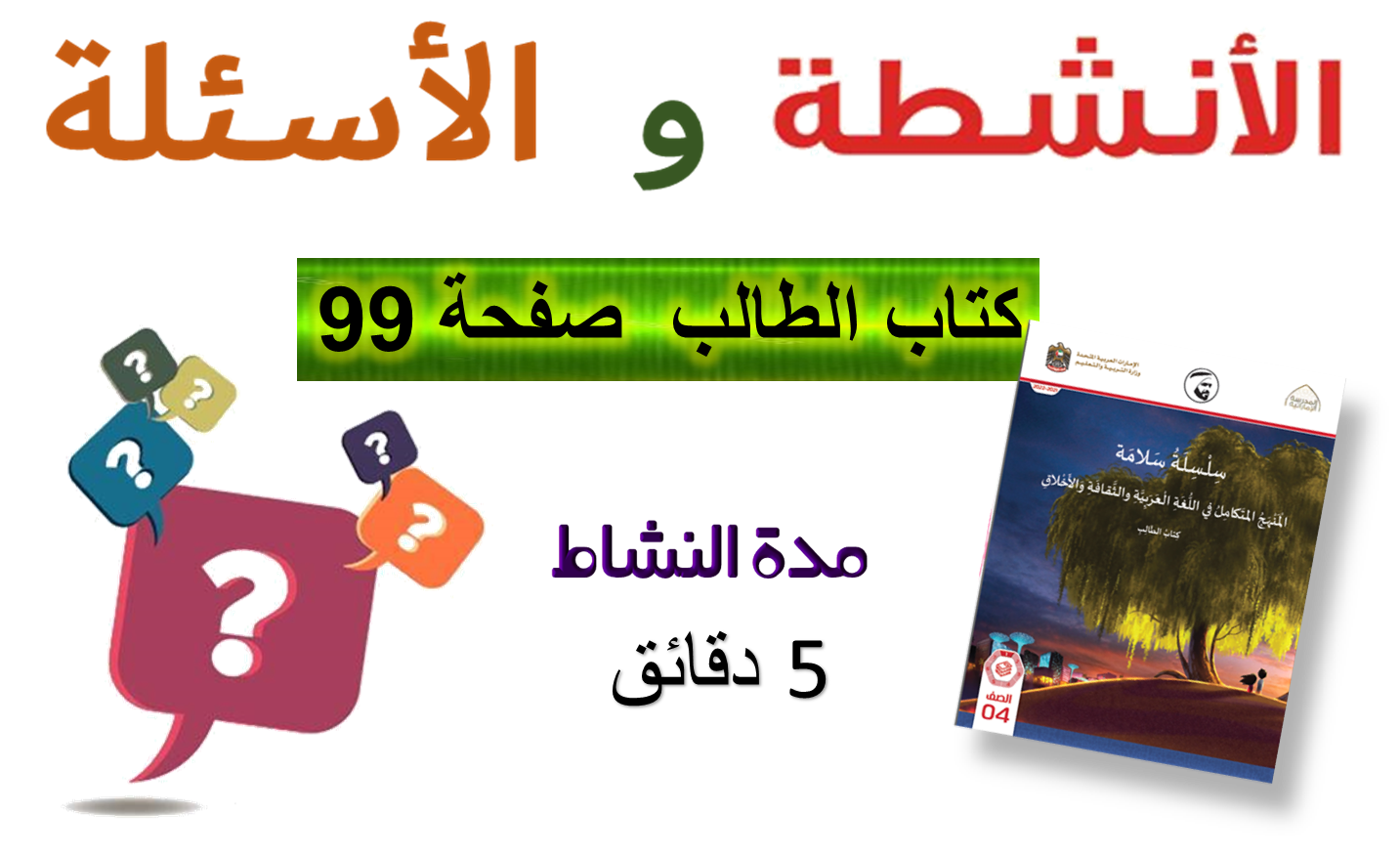 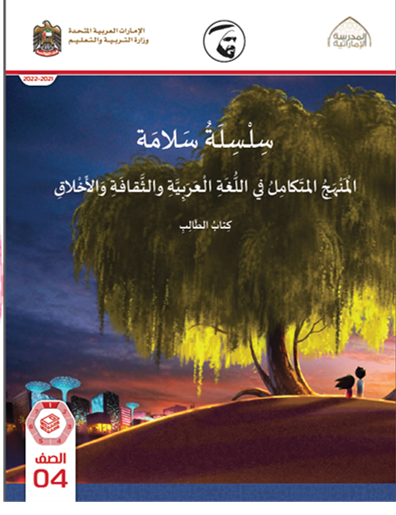 كتاب الطالب
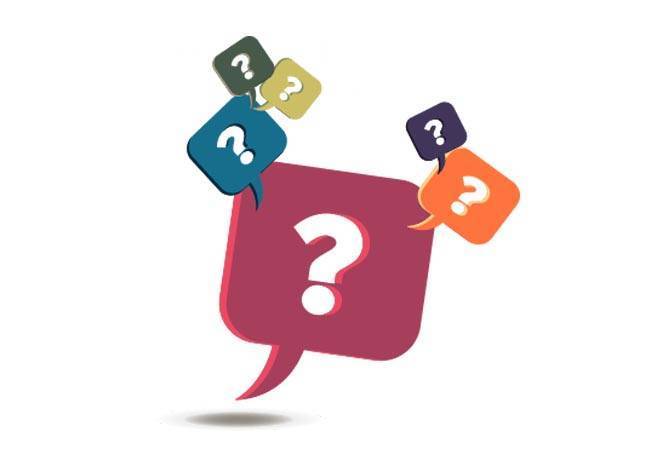 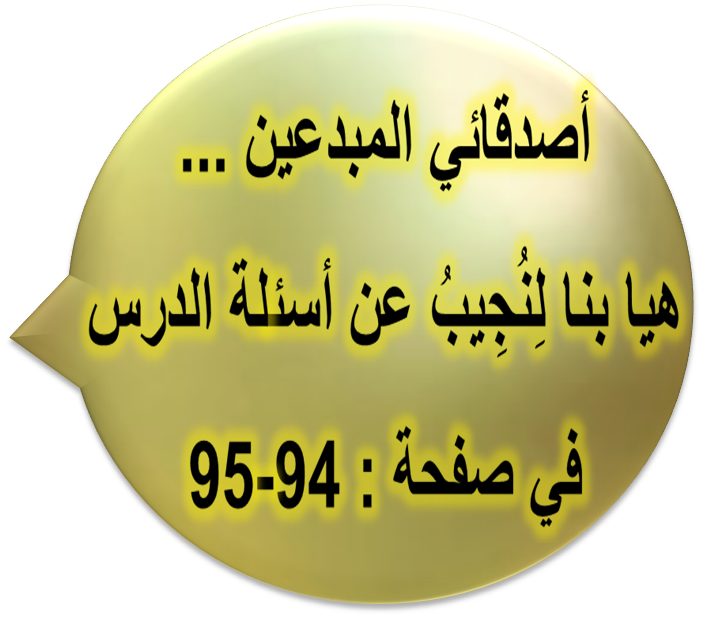 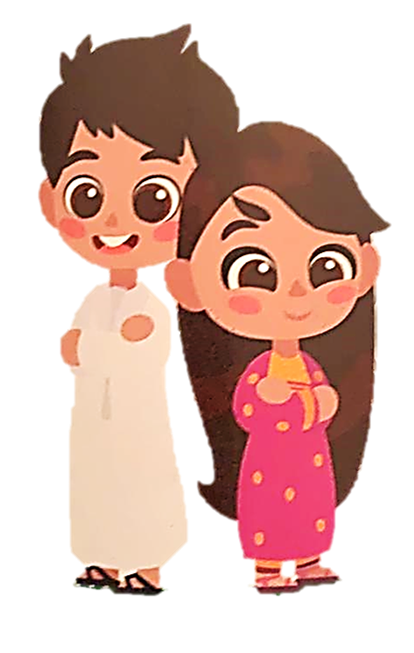 المطلوب هو : أَجب عن الأسئلة بمفرك أولاً ثم تشاور مع زميلك في صحة الحل.
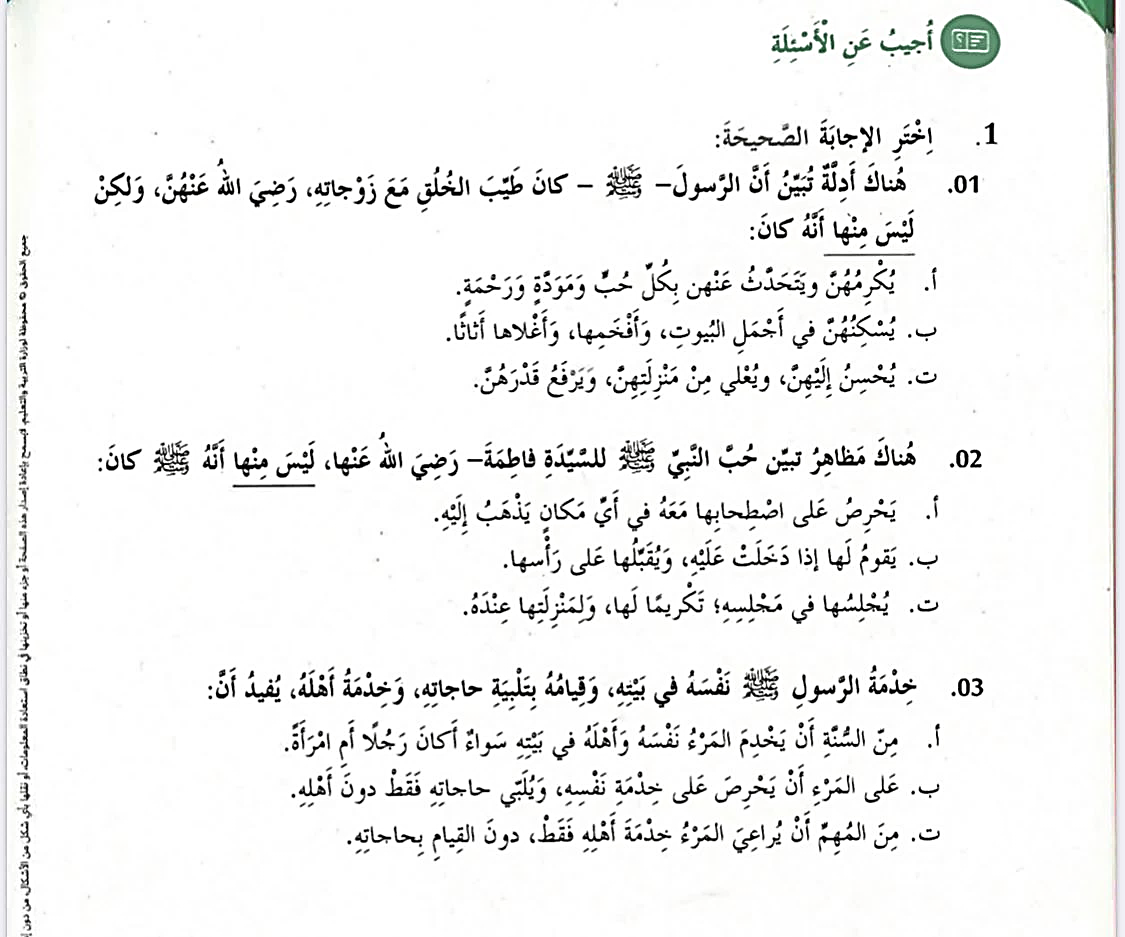 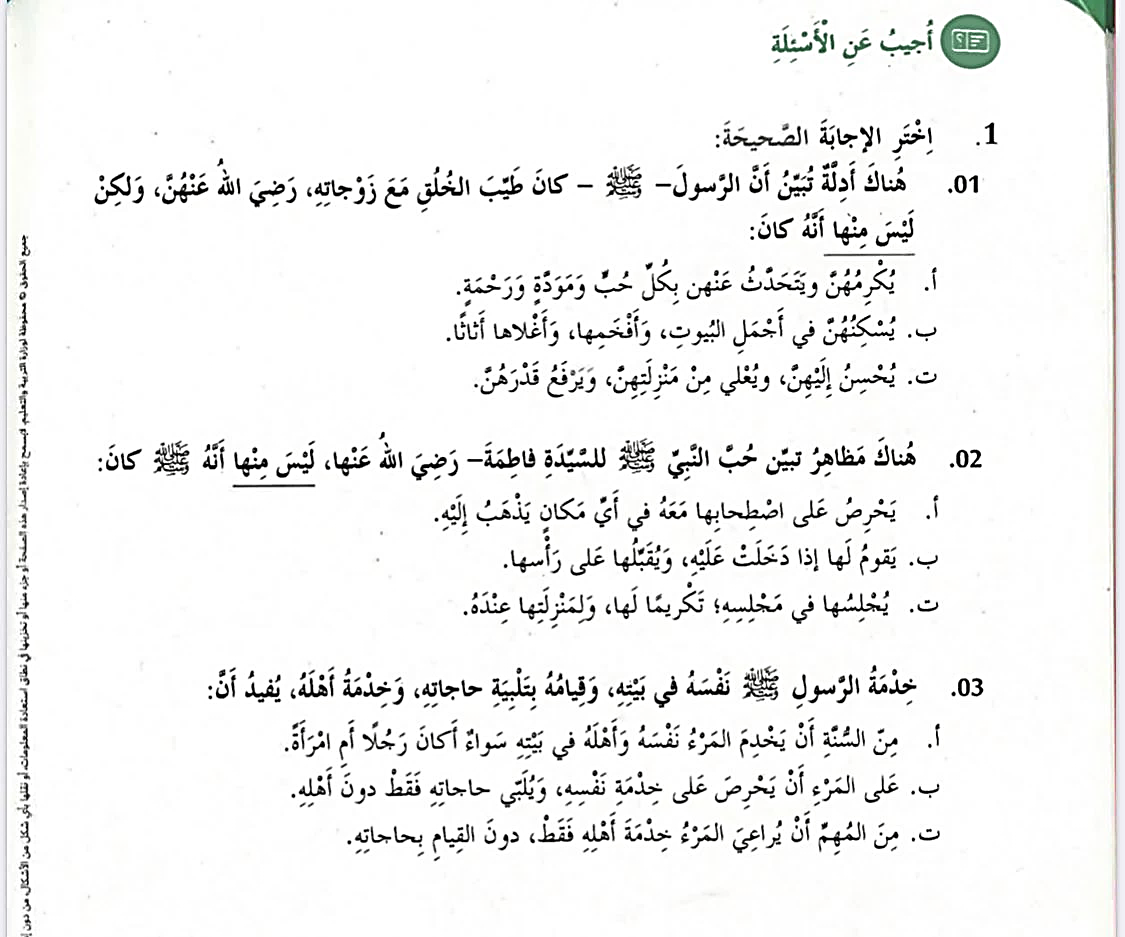 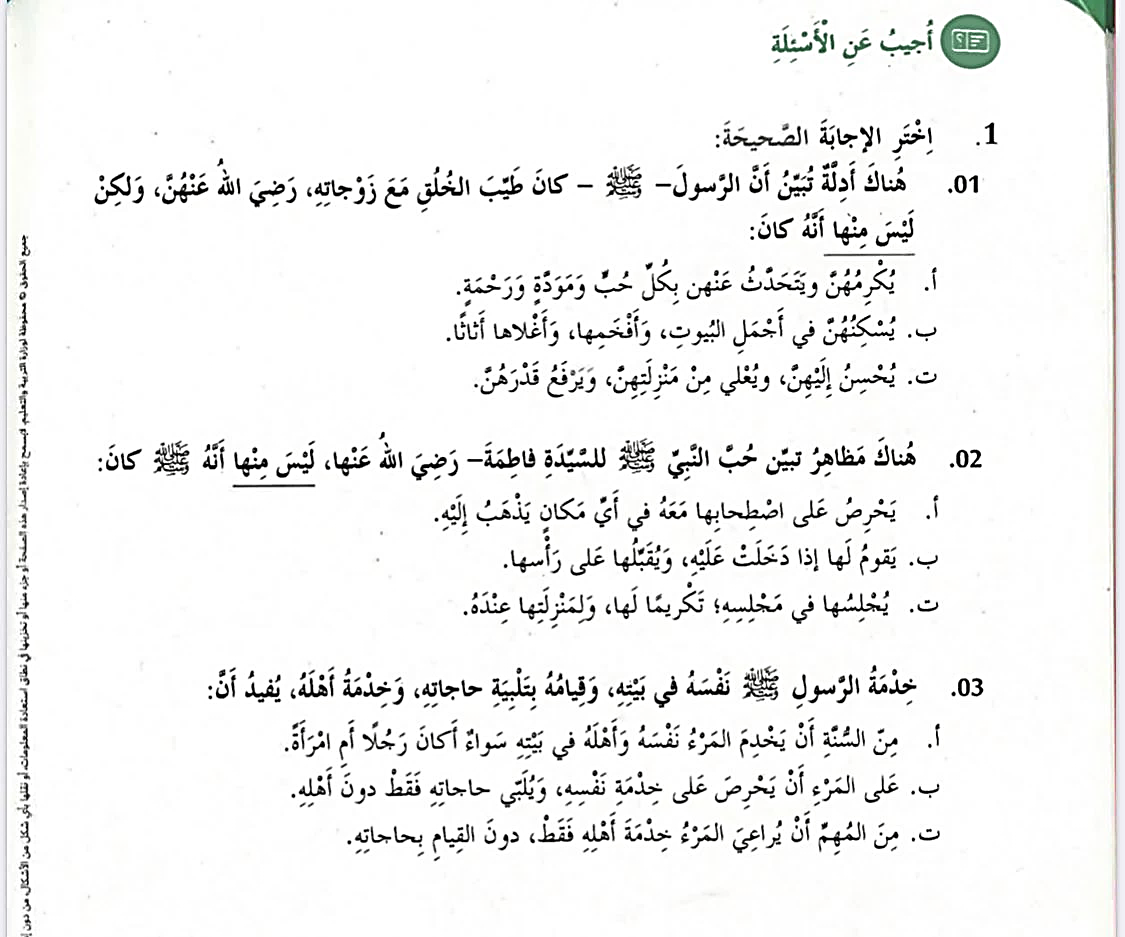 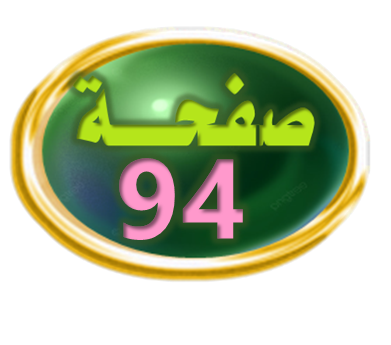 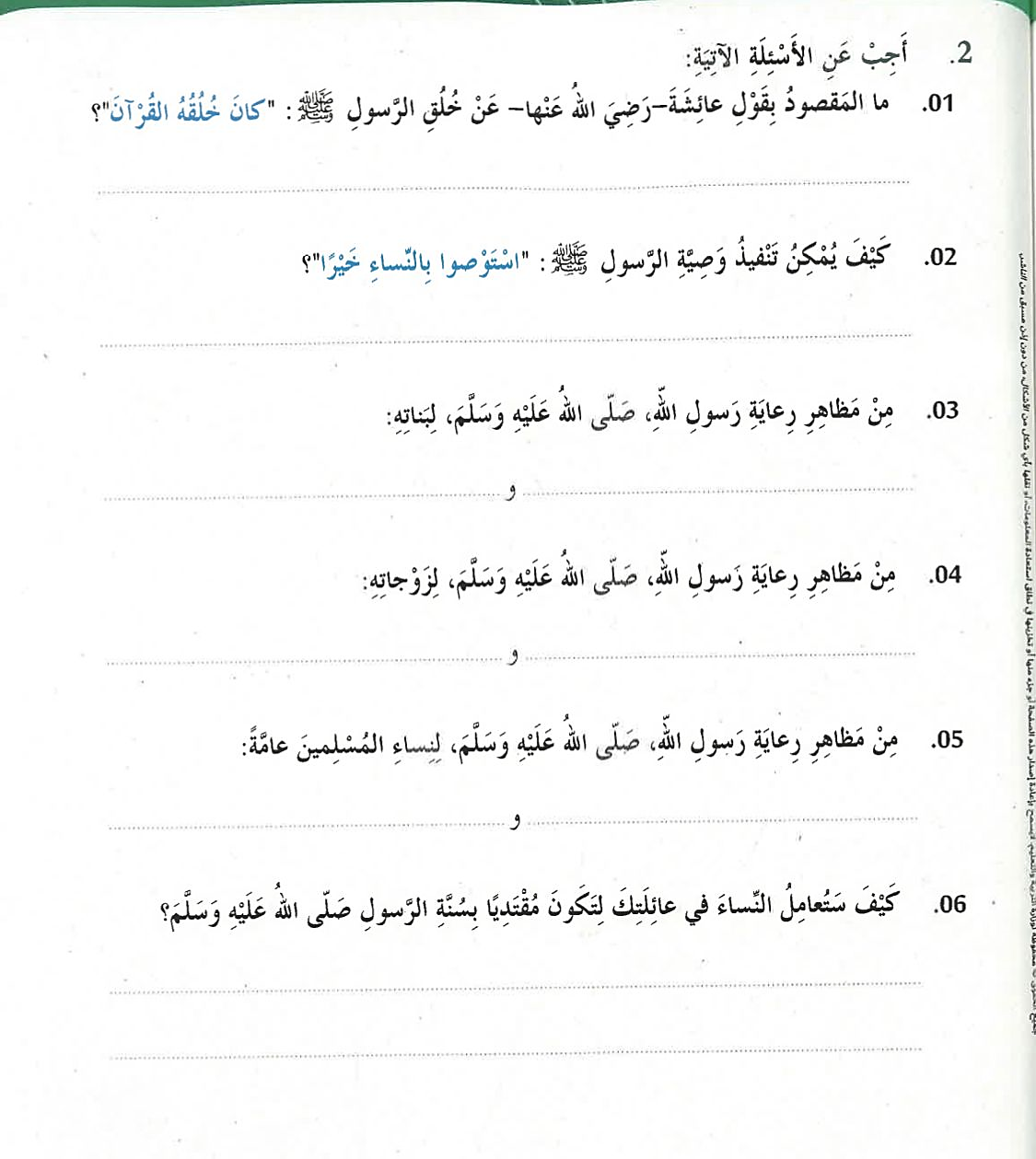 أخلاقه عليه الصلاة و السلام هي اتباع ما جاء به القرآن
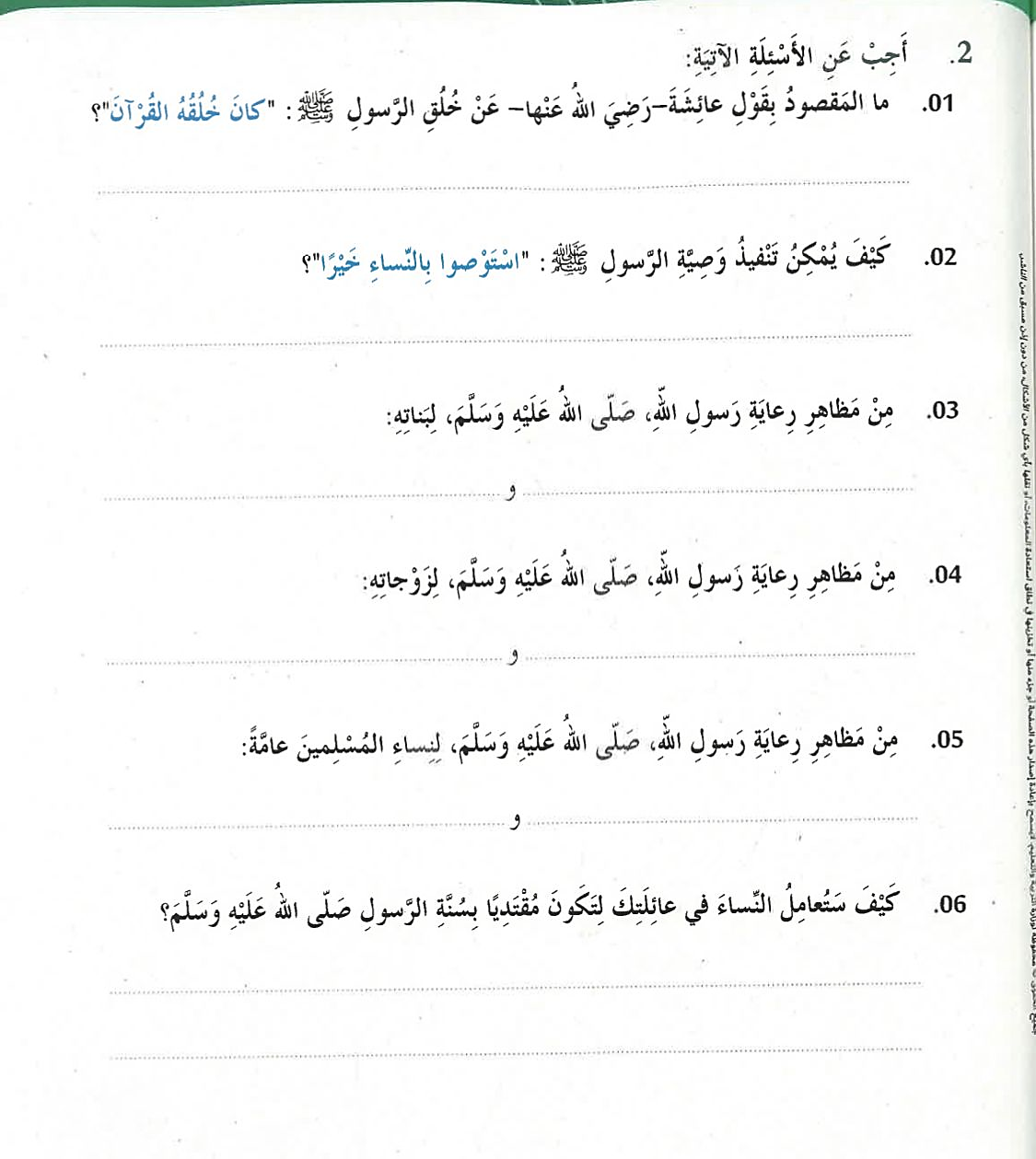 إكرام المرأة  وحسن معاملتها
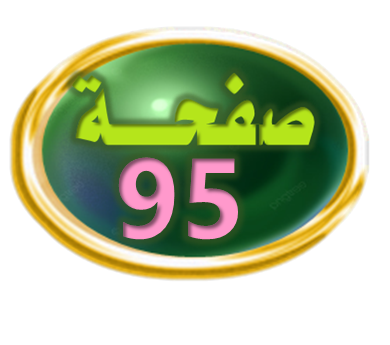 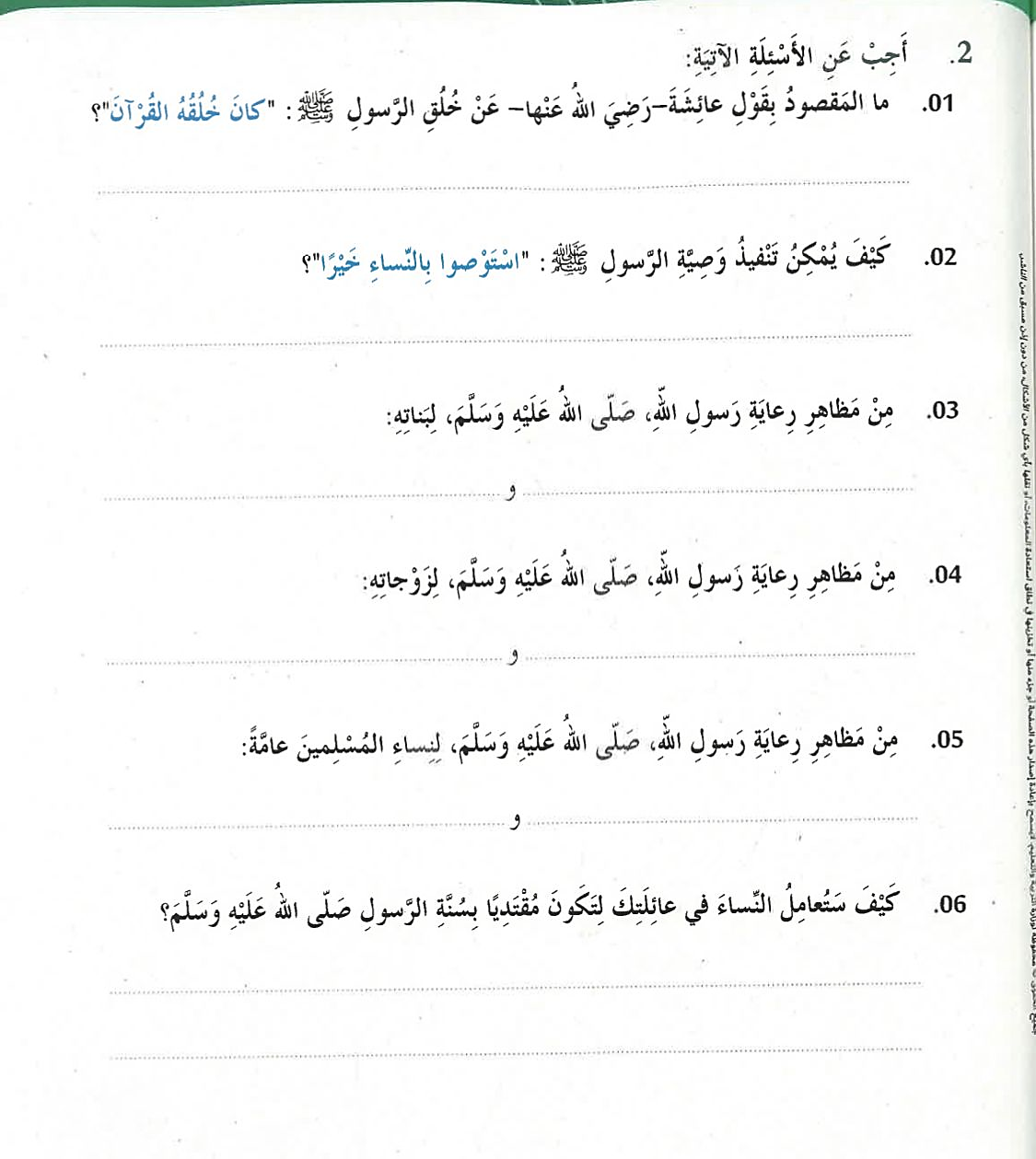 يعلمهن أحكام الإسلام            يدخل السرور في نفوسهن
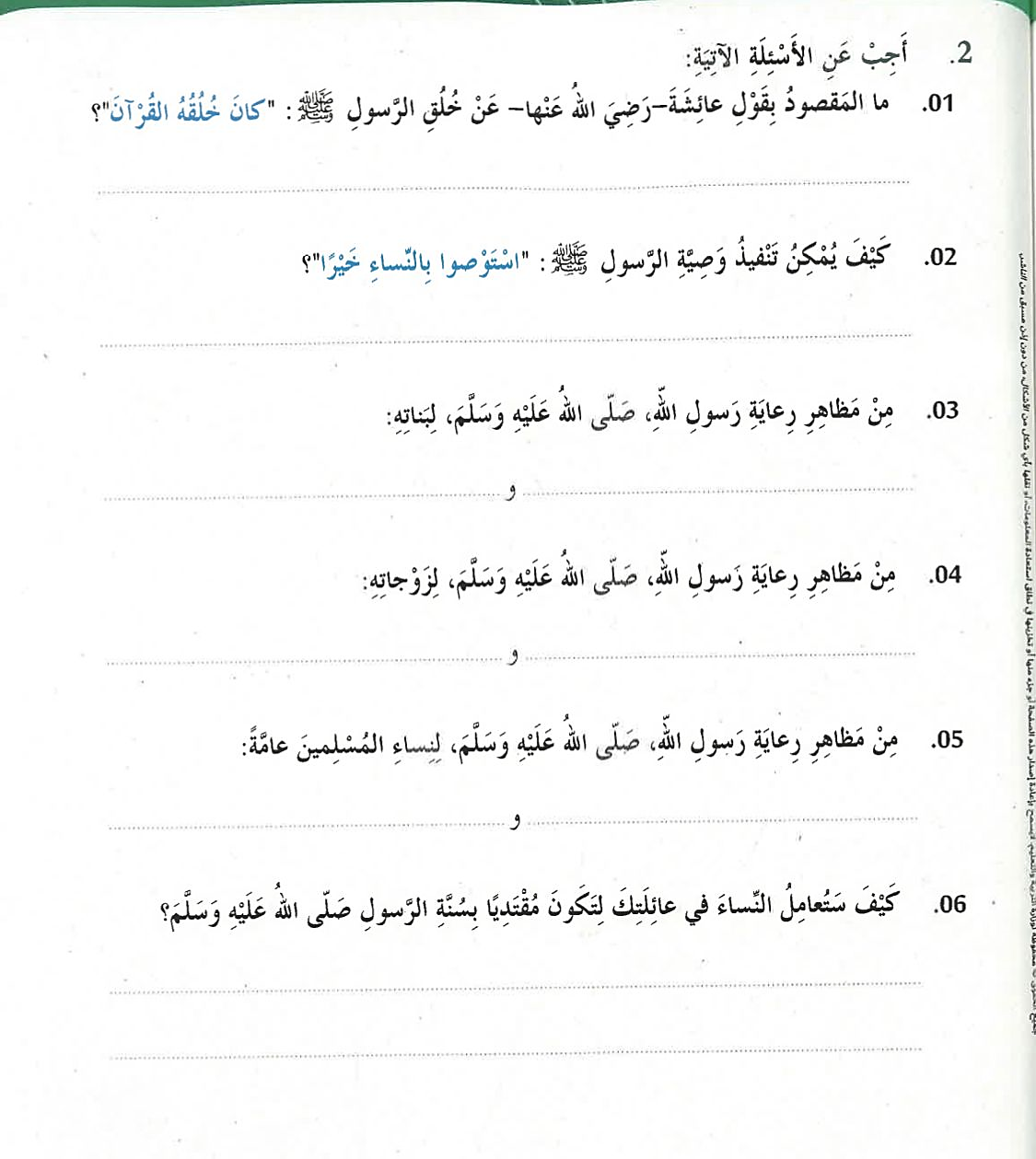 يأخذ بمشورتهن
تعليمهن أمور دينهن
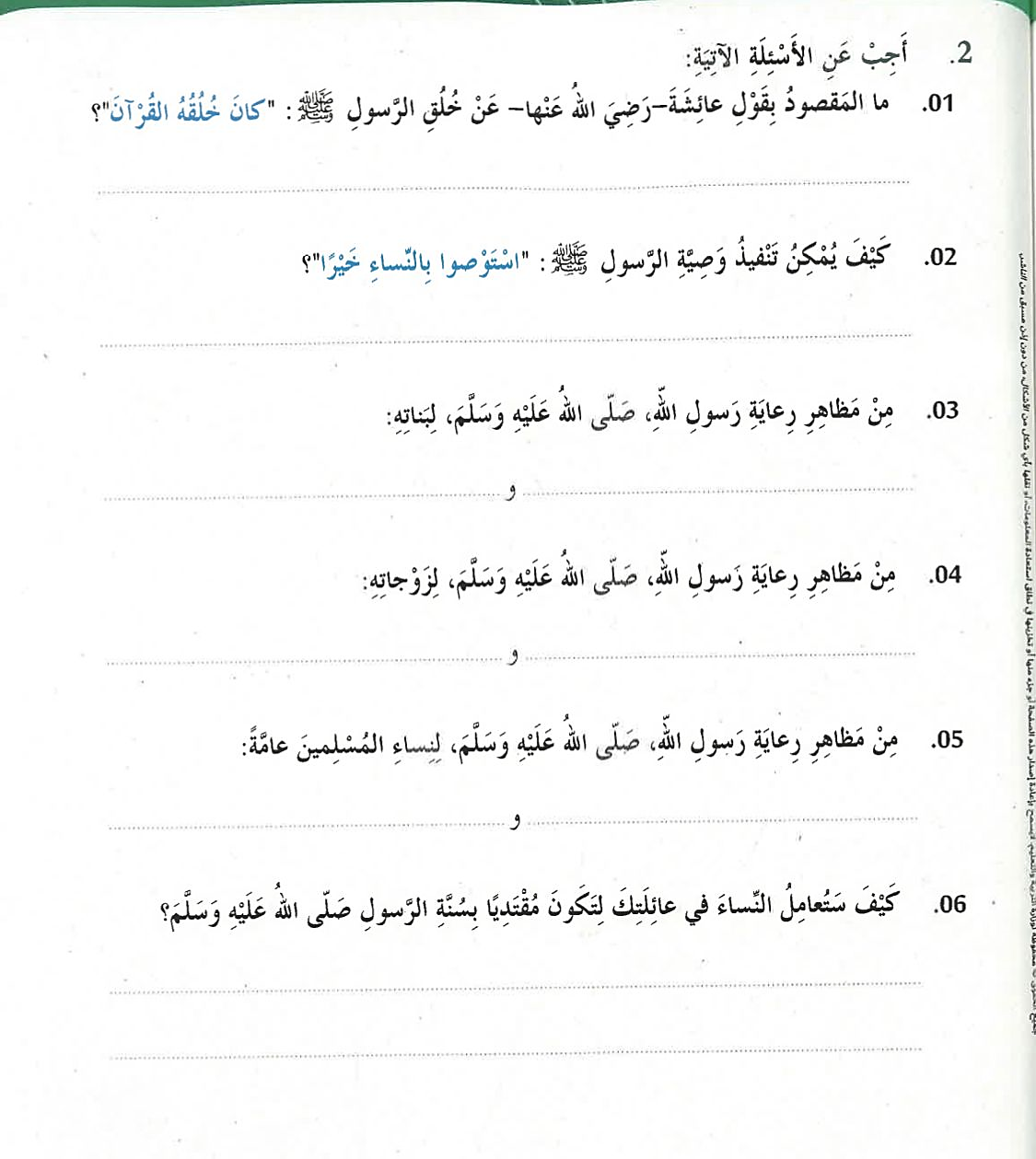 يعطف على الأرامل والمسكينات
أهتم بتعليم المرأة
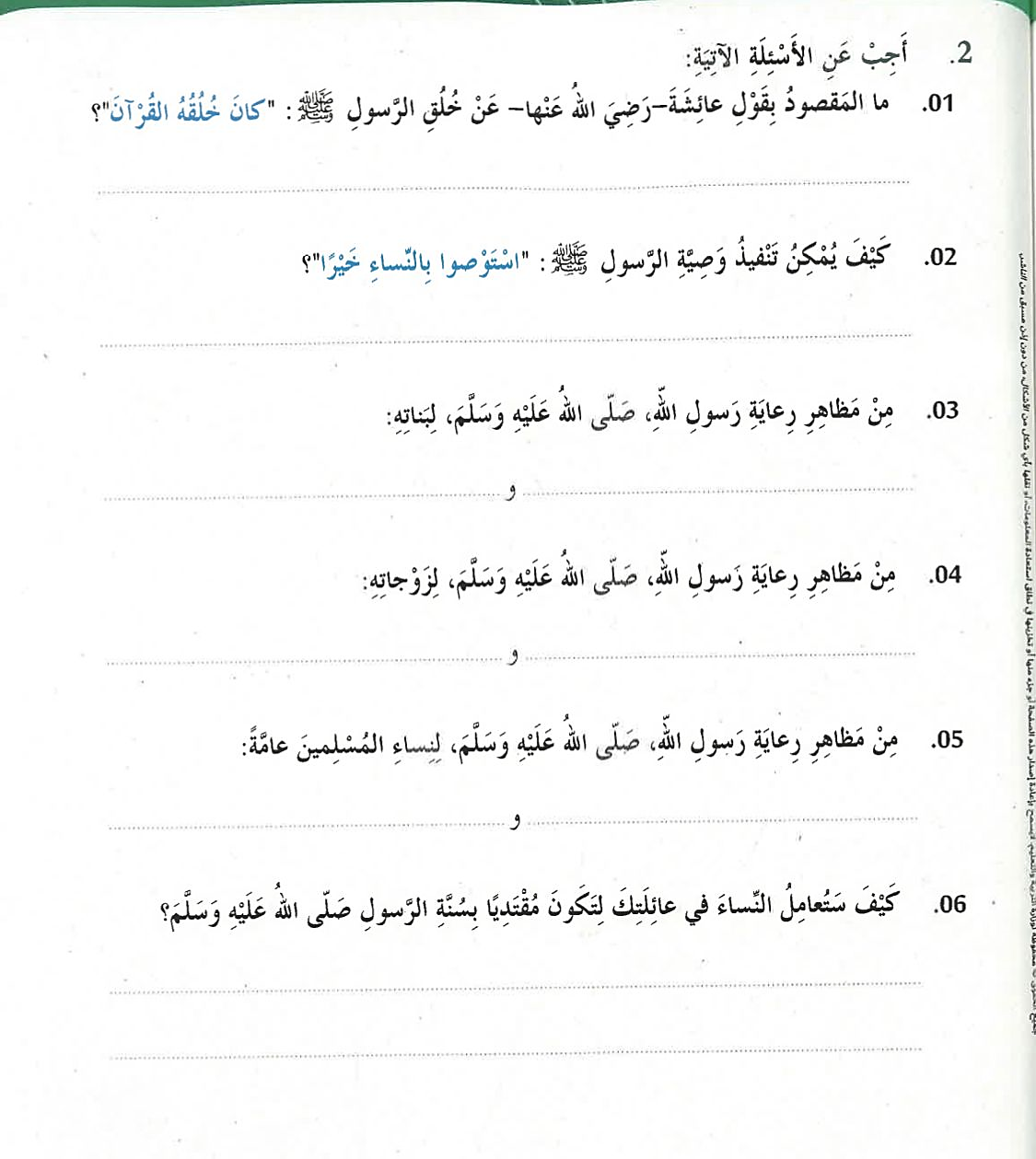 أحسن معاملتهم  وأكرمهن وأساعدهن في أعمال المنزل
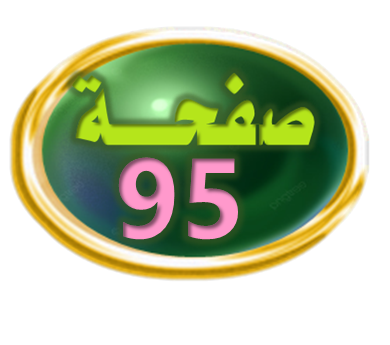 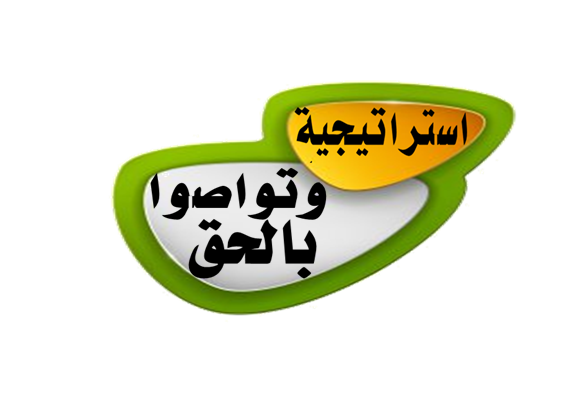 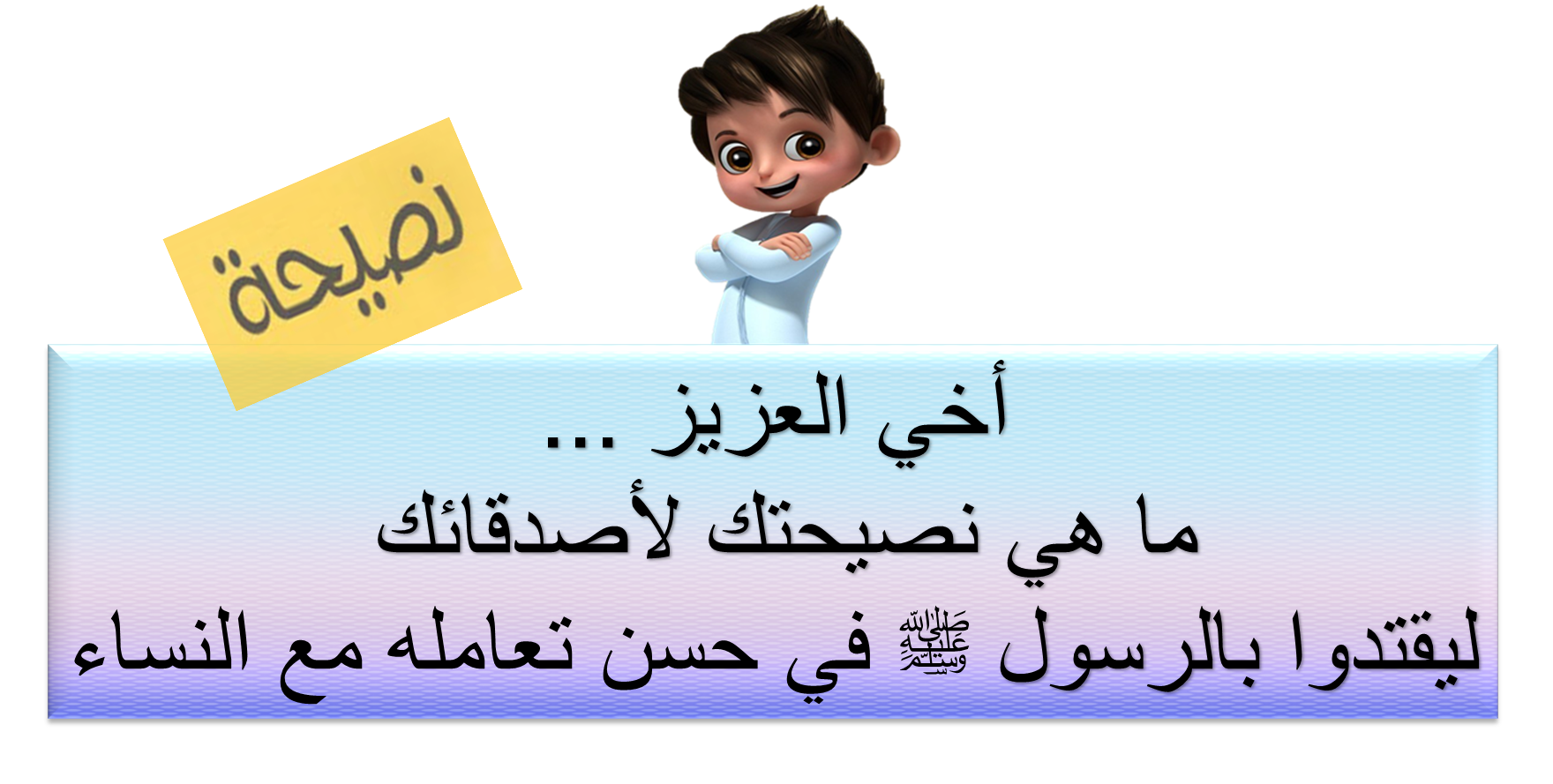 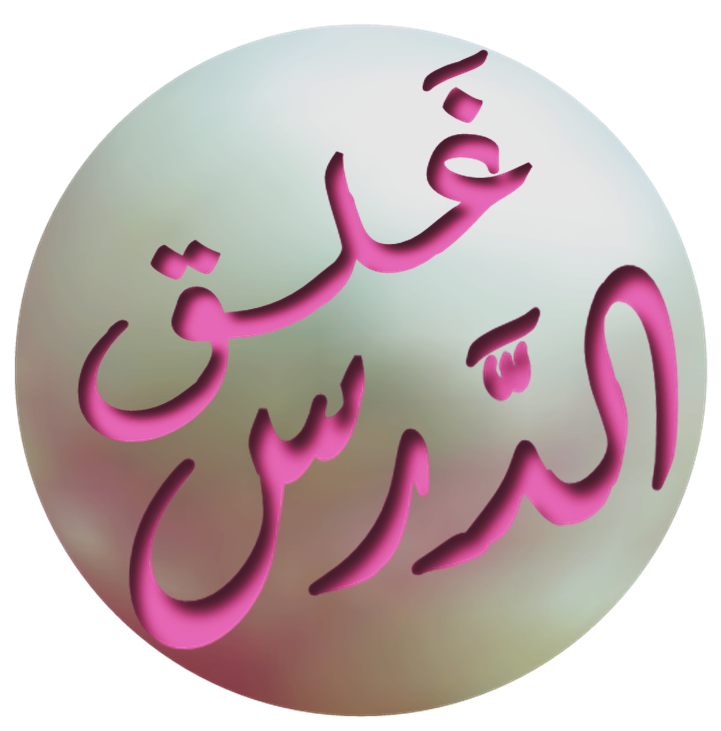 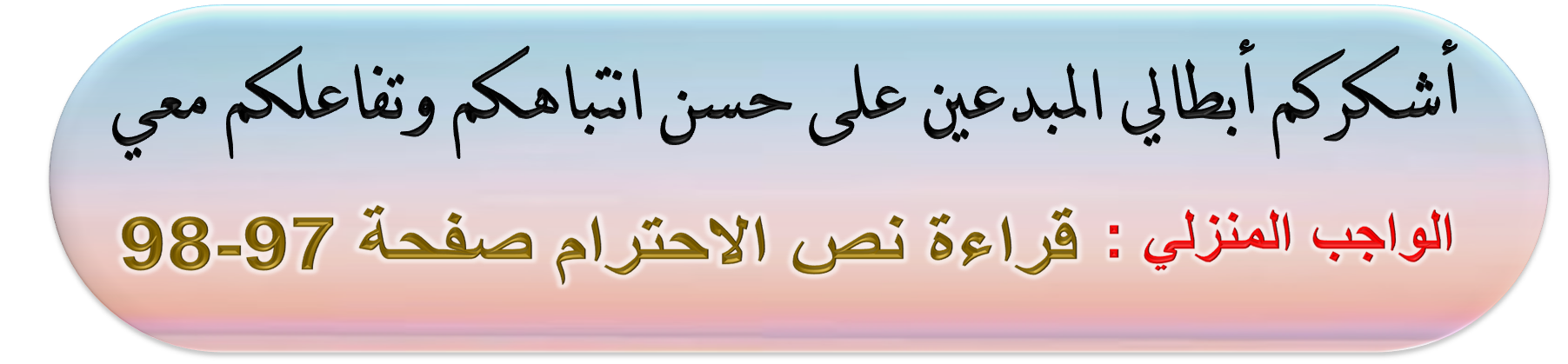 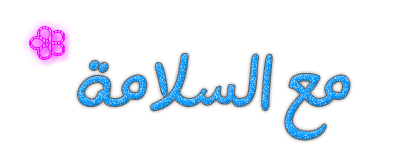 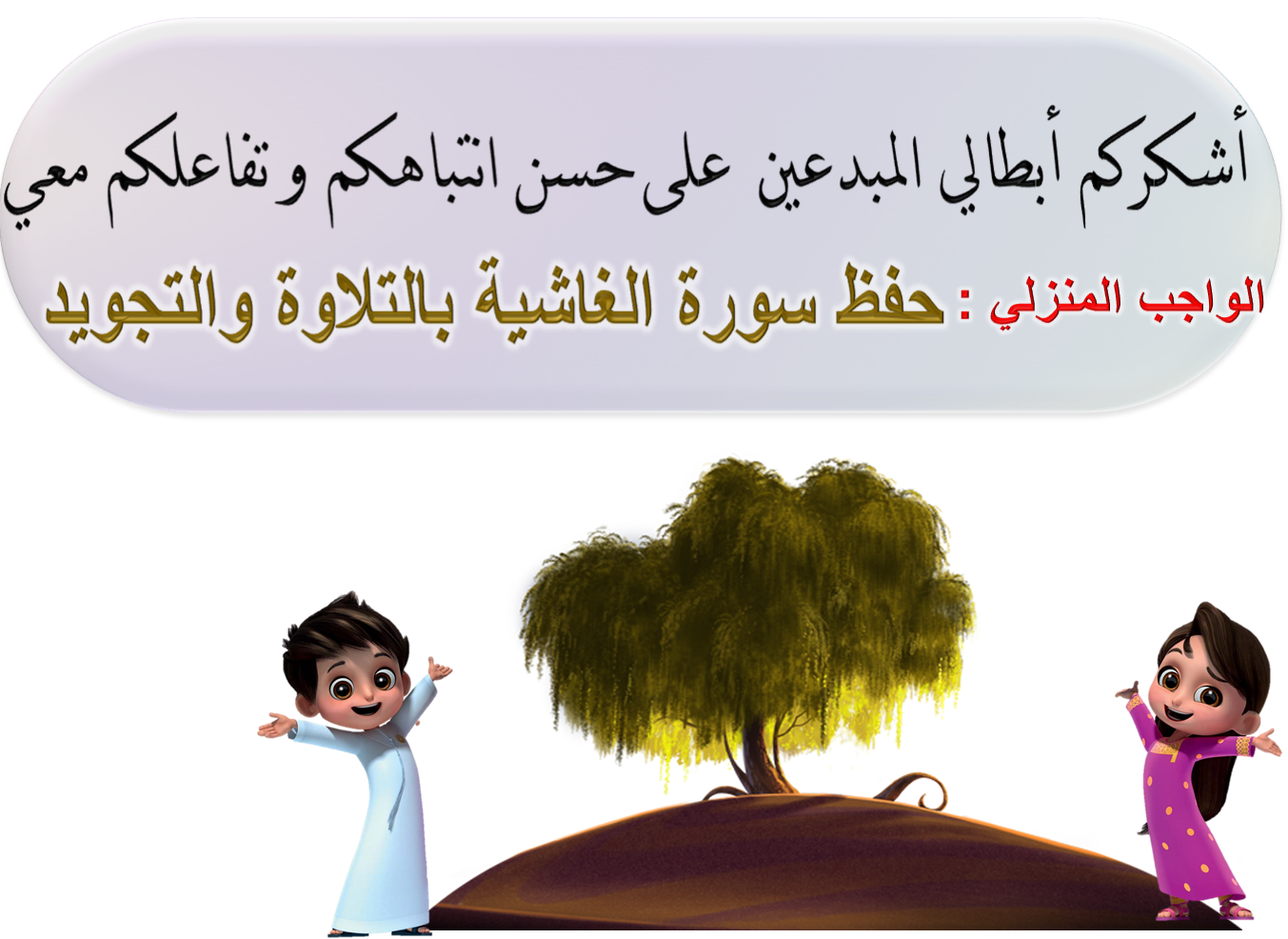 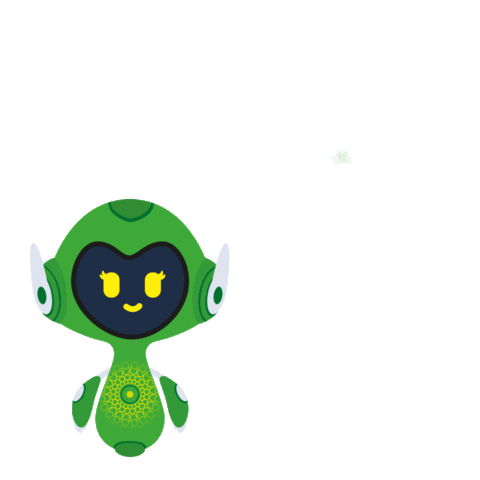 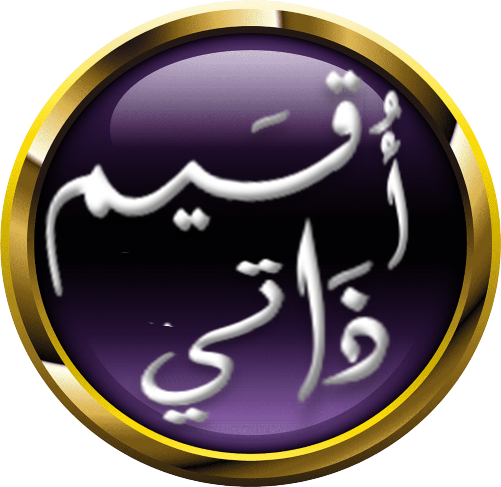 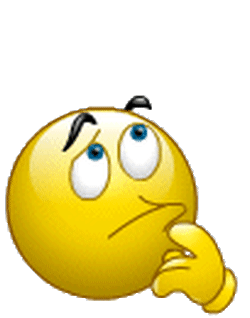 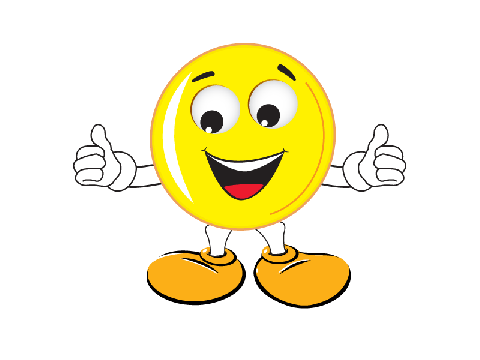 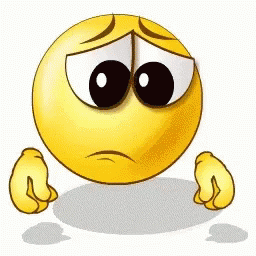 أحتاج المساعدة
لم أفهم الدرس
أنا فمت الدرس اليوم
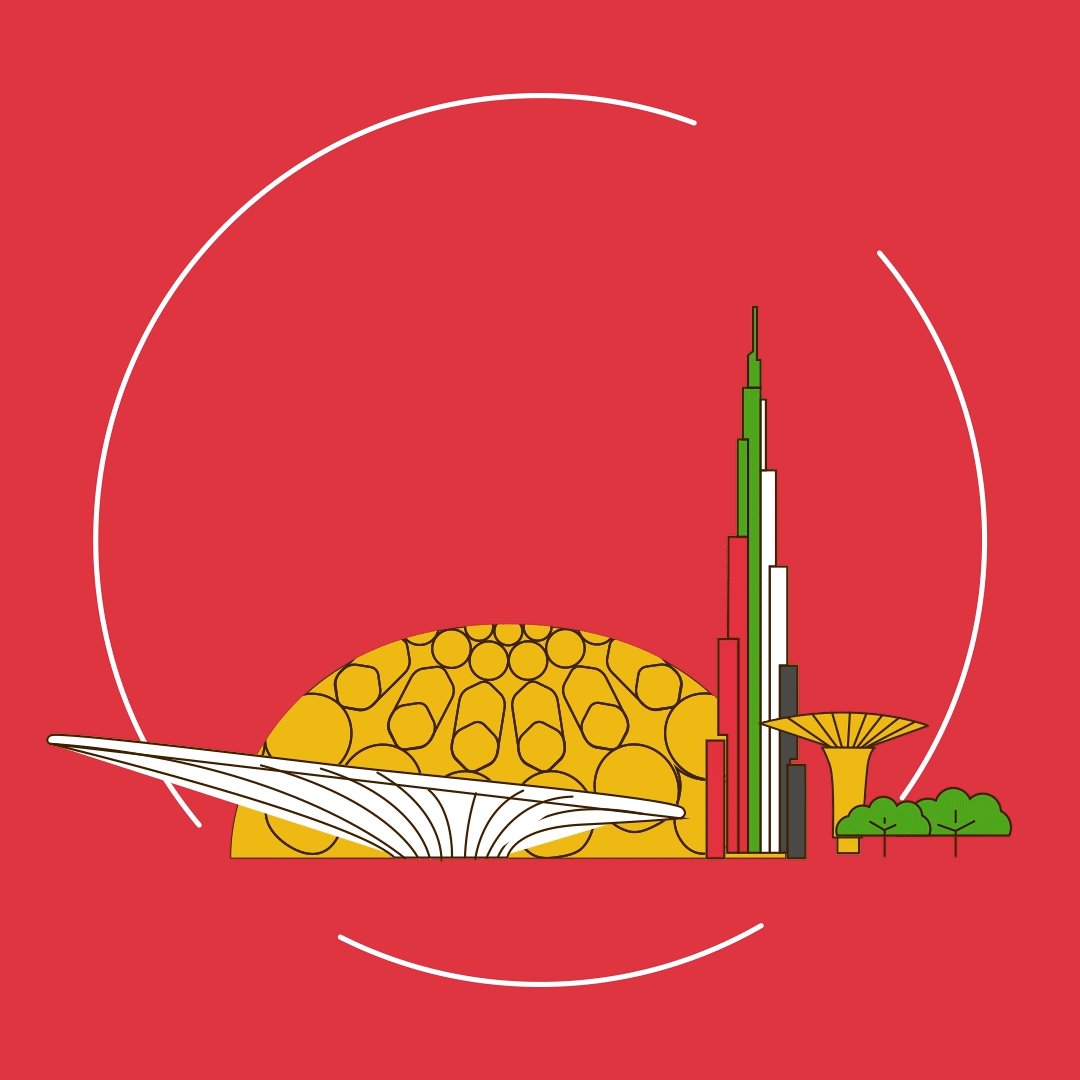 سبحانك اللهم وبحمدك أشهد أن لا إله إلا أنت أستغفرك وأتوب إليك
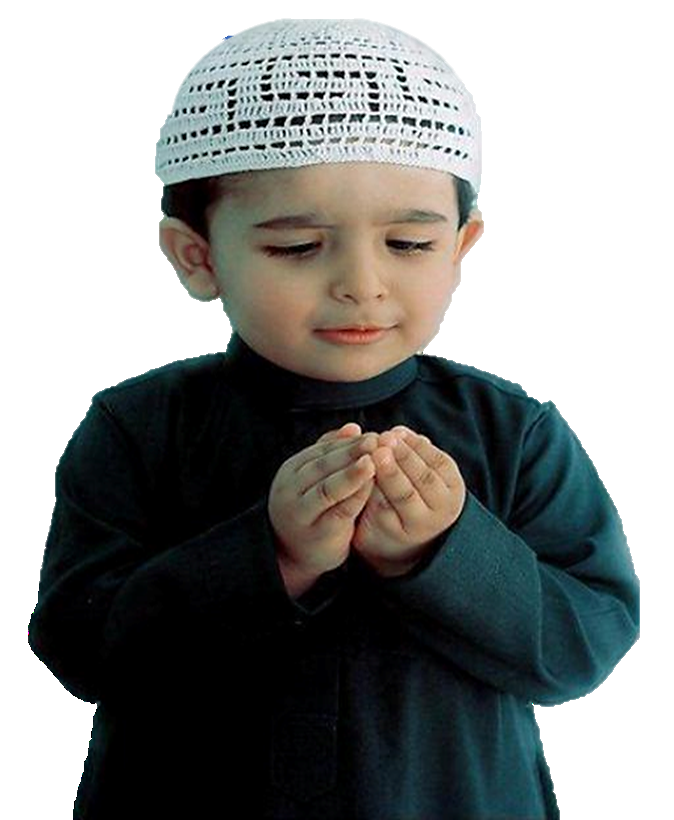